آموزش نحوه عملکرد و نگهداشت ماموگرافی دیجیتال
ارائه دهنده:
اصغر جعفری
کارشناس ارشد فنی شرکت تکاپوطب
Jafari@takapo.com
+989127131720
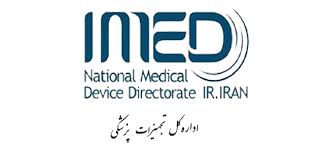 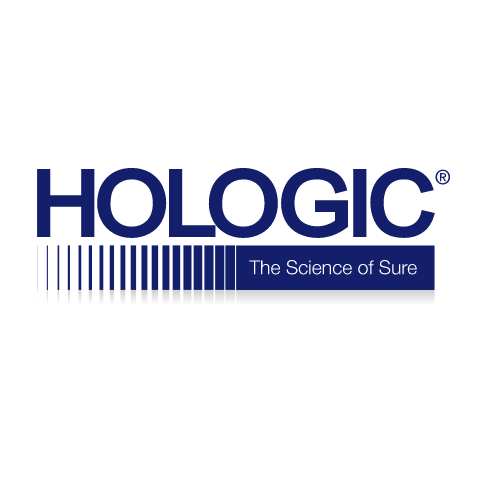 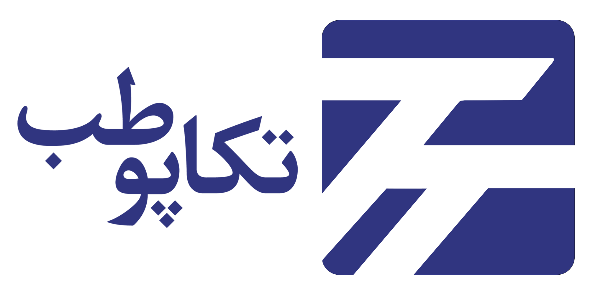 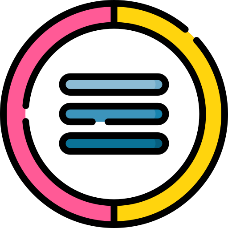 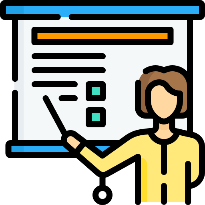 مقدمه
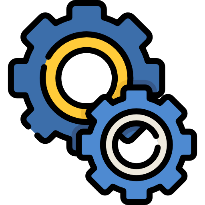 ویژگی های سخت افزاری
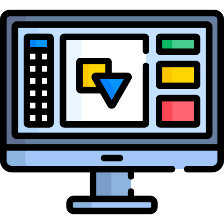 ویژگی های نرم افزاری
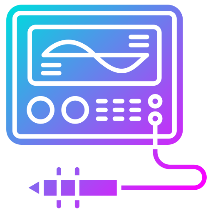 کالیبراسیون های دستگاه
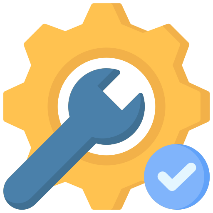 نگهداشت دستگاه
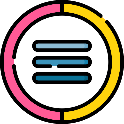 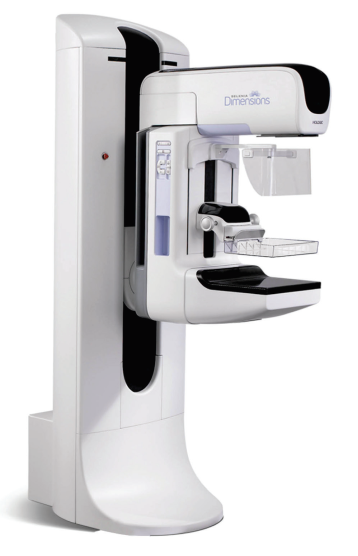 مقدمه
ماموگرافی چیست؟
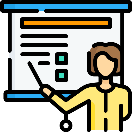 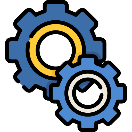 ماموگرافی یکی از روش های تشخیص سریع بیماری سرطان سینه به وسیله ی تابش پرتوهای خفیف اشعه ایکس می باشد. به طور معمول در مواردی که مراجعه کننده دارای علایمی از جمله درد ، تشخیص توده باشد پزشک برای اطمینان از نوع عارضه ماموگرافی را توصیه میکند.
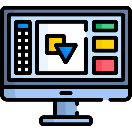 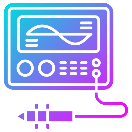 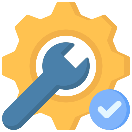 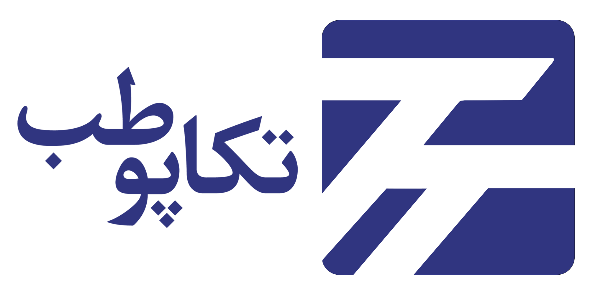 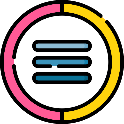 مقدمه
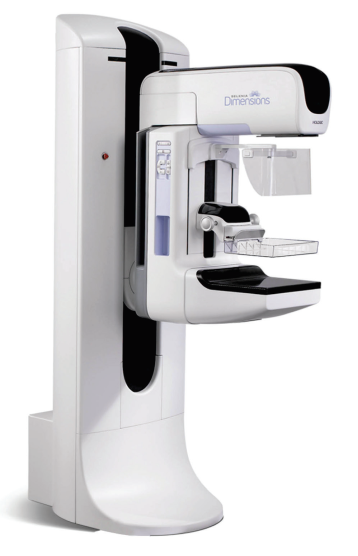 فرآیند ماموگرافی
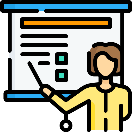 ابتدا مشخصات بیمار توسط اپراتور در سیستم ثبت شده و فرآیند عکسبرداری آغاز می گردد.
بخش گنتری در زاویه مناسب قرار گرفته و پدل مورد استفاده نصب می گردد.
Breast  توسط پدل فشرده شده و دکمه اکسپوز توسط اپراتور فشار داده می شود.
برای دیگر نما ها نیز این فرآیند تکرار خواهد شد.
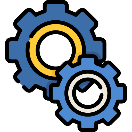 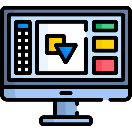 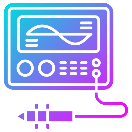 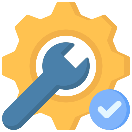 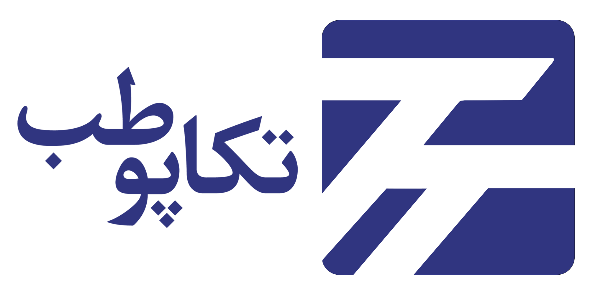 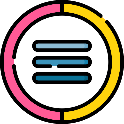 مقدمه
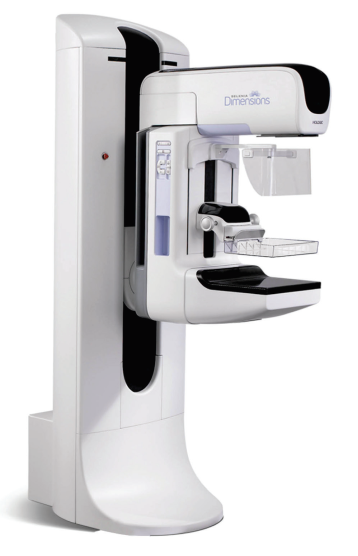 فرآیند ماموگرافی
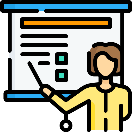 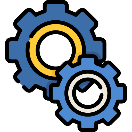 چرا باید breast فشرده شود؟
کاهش مقدار اشعه مورد نیاز دریافتی
کاهش اثر اشعه های Scatter
استفاده از بهتر از محدوده های دیتکتور
کاهش Overlap بافت های سینه
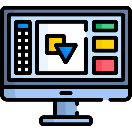 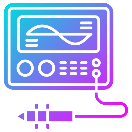 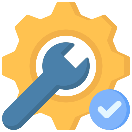 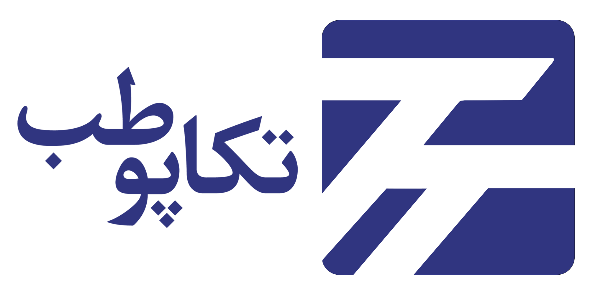 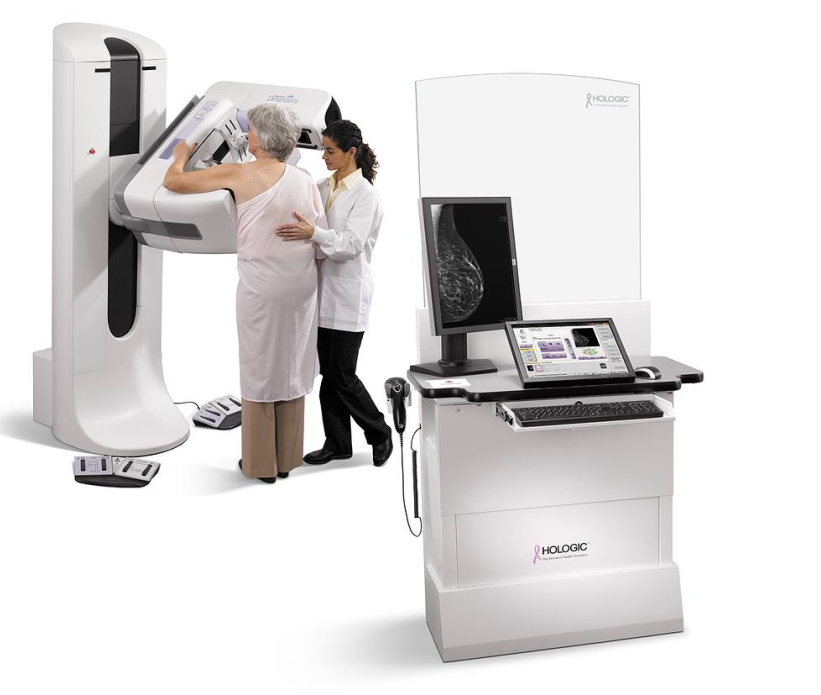 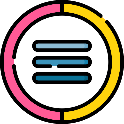 مقدمه
فرآیند ماموگرافی
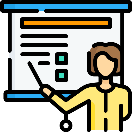 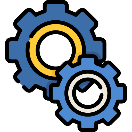 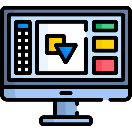 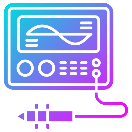 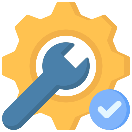 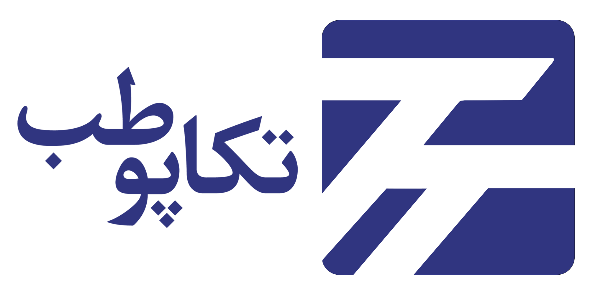 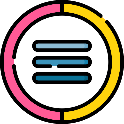 مقدمه
انواع ماموگرافی
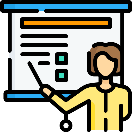 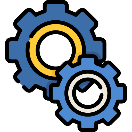 ماموگرافی ها به دو دسته 2D و 3D تقسیم می شوند.
ماموگرافی های  3Dکه به نام Tomo سنتز نیز نام گذاری شده اند، روش های جدید و بهتری نسبت به ماموگرافی های مرسوم می باشند و احتمال خطا را به شدت کاهش می دهند.
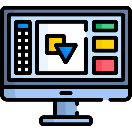 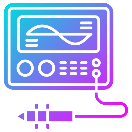 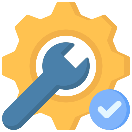 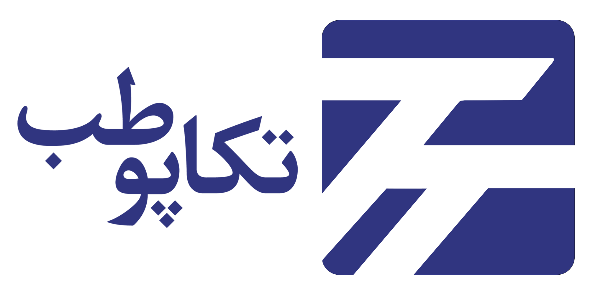 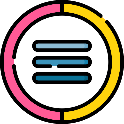 مقدمه
انواع ماموگرافی
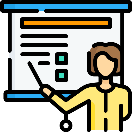 در ماموگرافی 2D قسمت TubeHead ثابت می باشد
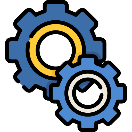 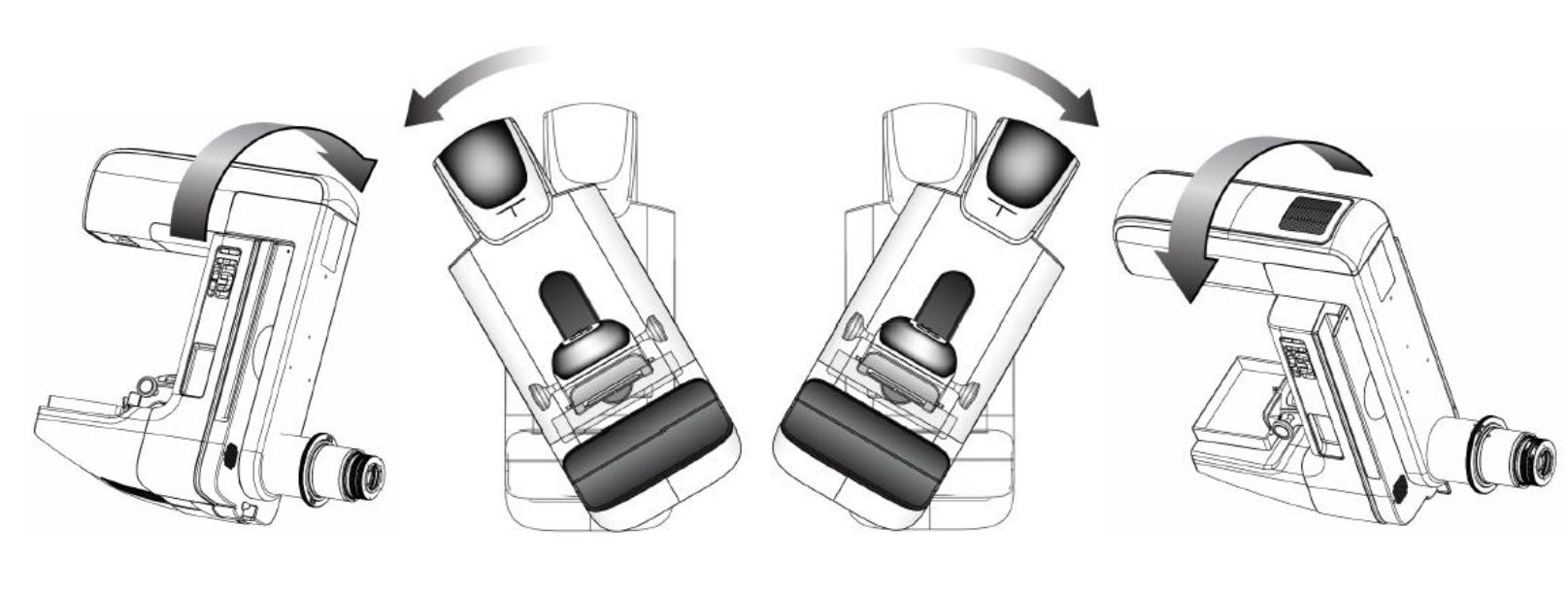 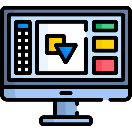 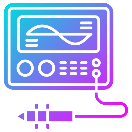 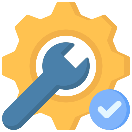 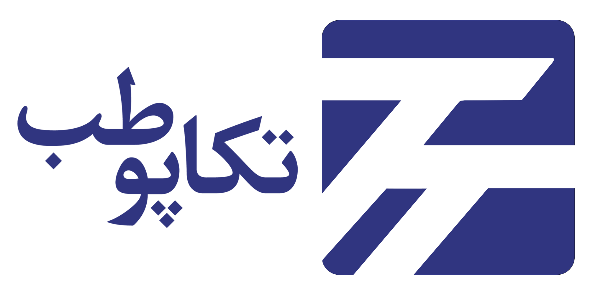 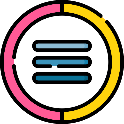 مقدمه
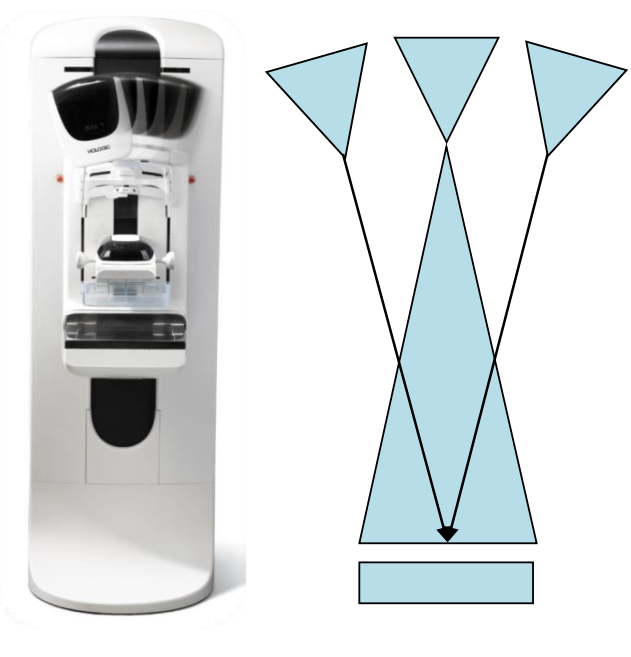 انواع ماموگرافی
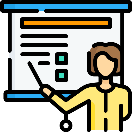 در ماموگرافی 3D قسمت TubeHead ثابت نمی باشد و از -7.5 درجه تا + 7.5 درجه چرخش خواهد داشت.
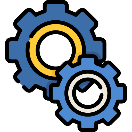 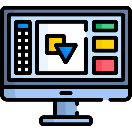 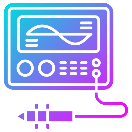 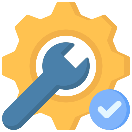 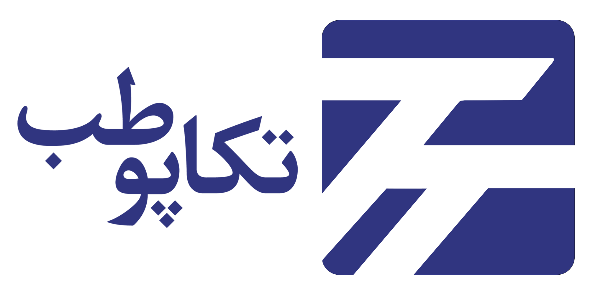 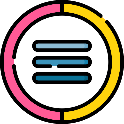 مقدمه
انواع ماموگرافی
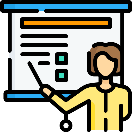 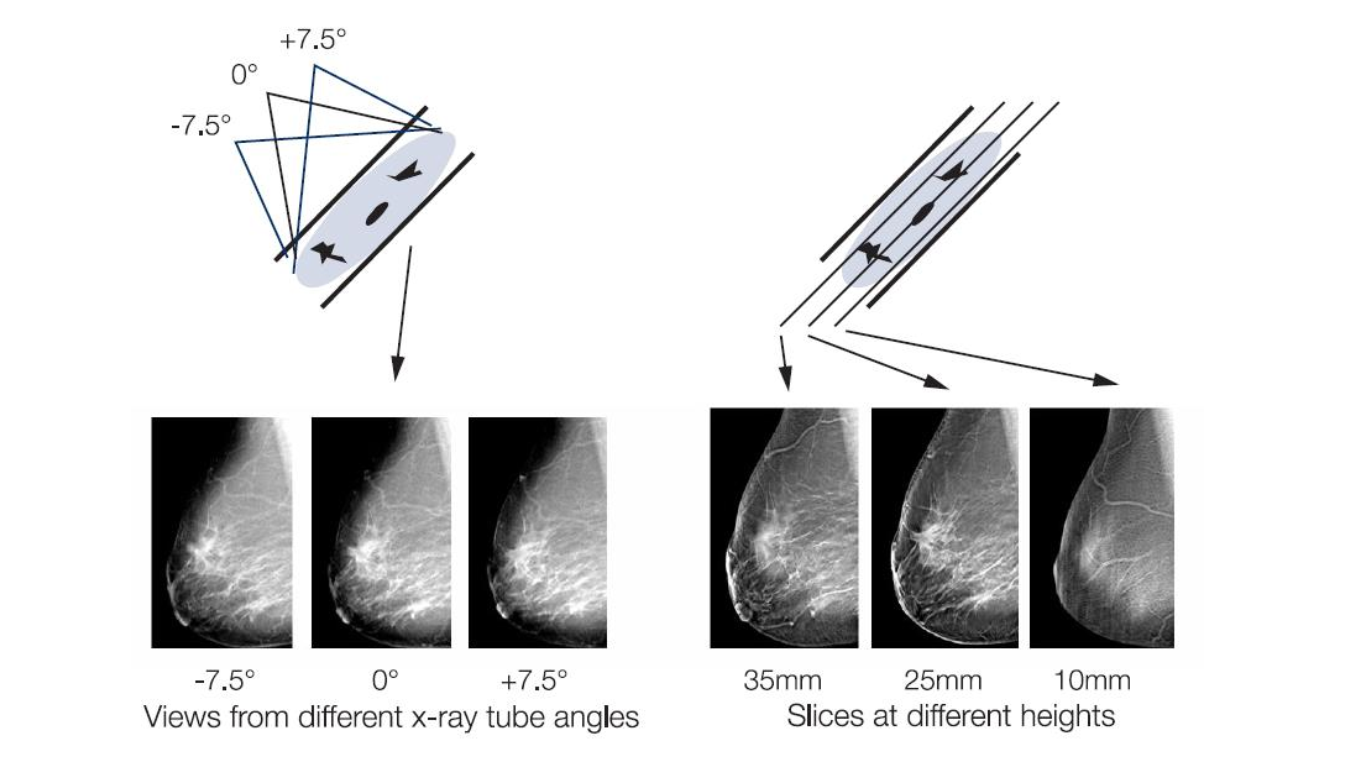 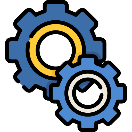 در ماموگرافی 3D که تکنولوژی جدیدتری هستند از بافت های سینه از زوایای مختلفی عکسبرداری می شود که در نتیجه این عکسبرداری 15 عدد عکس که دارای ارتفاع های مختلفی هستند به دست می آید و در نتیجه این عکس ها از کیفیت بالاتری نسبت به عکس های گرفته شده با تکنولوژی های 2D هستند.
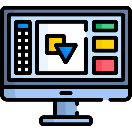 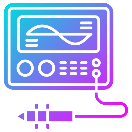 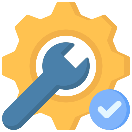 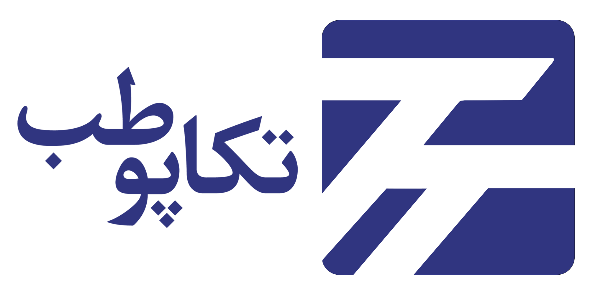 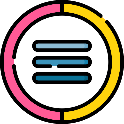 مقدمه
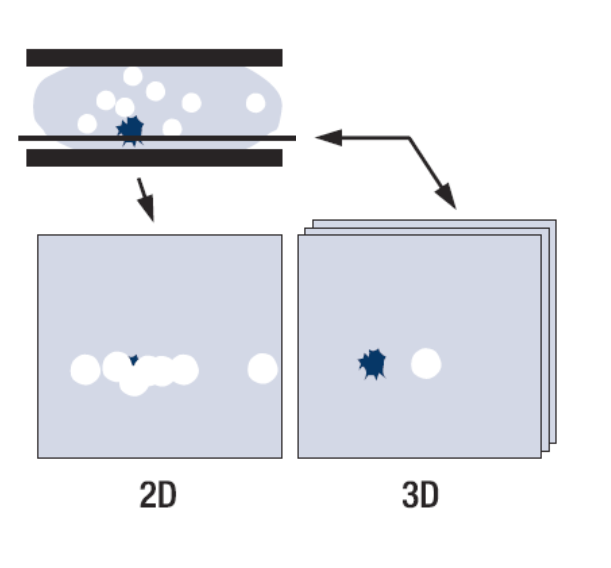 انواع ماموگرافی
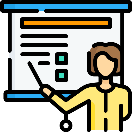 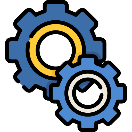 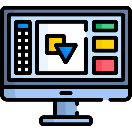 در عکسبرداری سه بعدی قابلیت پیدا کردن توده های که در زیر دیگر بافت ها پنهان شده اند به شدت افزایش پیدا می کند و لذا احتمال اشتباه در گزارش را کاهش می دهند.
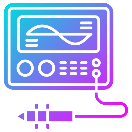 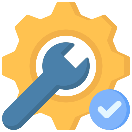 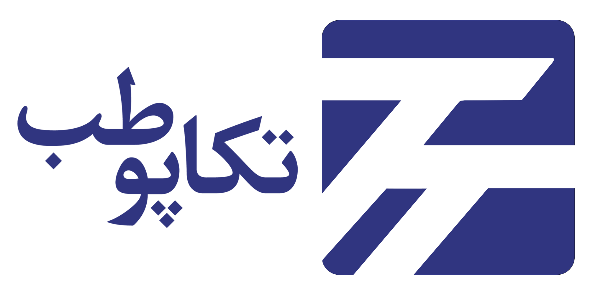 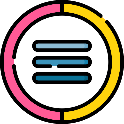 ویژگی های سخت افزاری
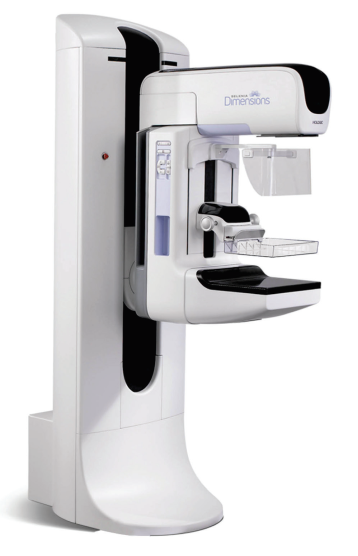 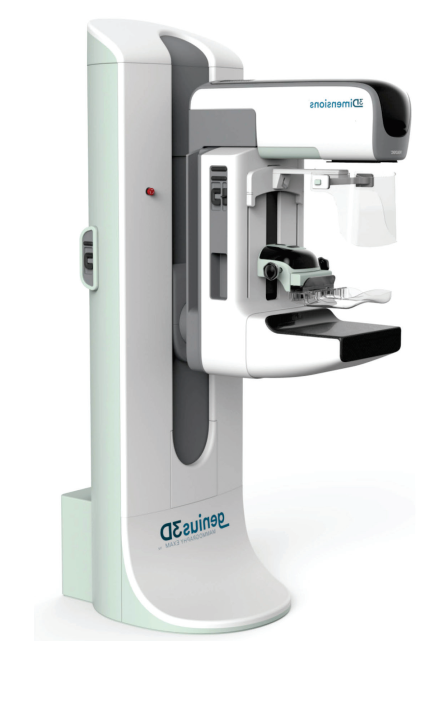 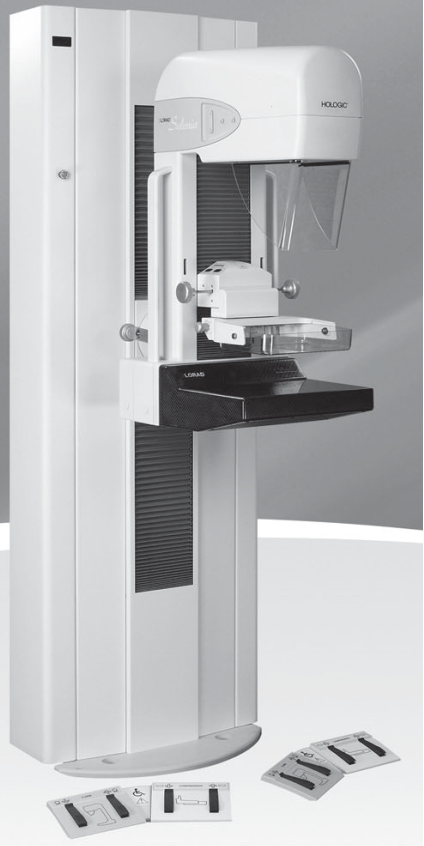 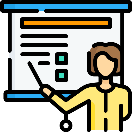 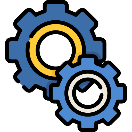 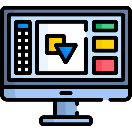 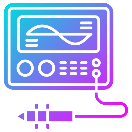 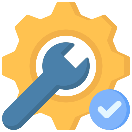 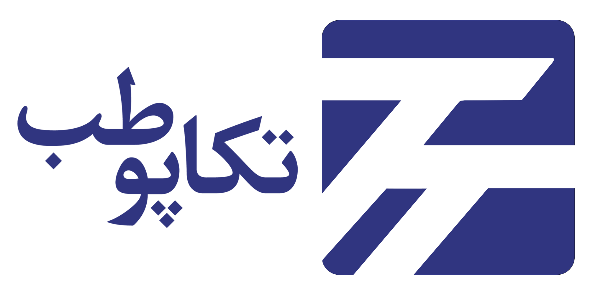 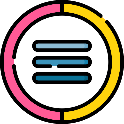 ویژگی های سخت افزاری
اجزای تشکیل دهنده دستگاه
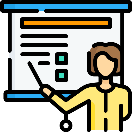 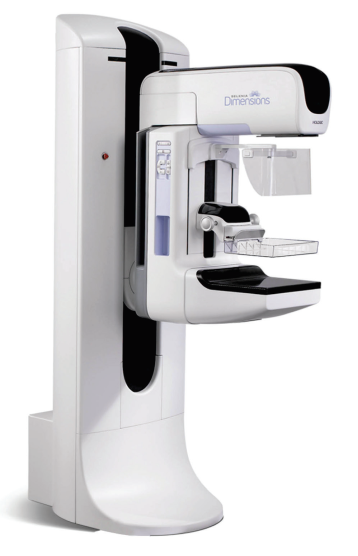 پنل کنترل کاربر
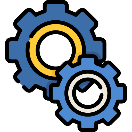 تیوب اشعه  X
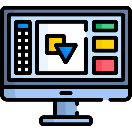 صفحه محافظ صورت
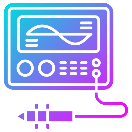 پدل های ماموگرافی
دکمه های قطع اضطراری
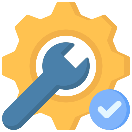 دیتکتور
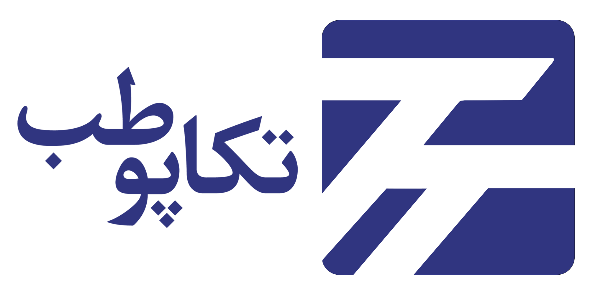 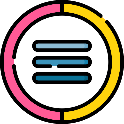 ویژگی های سخت افزاری
شیشه سربی
اجزای تشکیل دهنده سیستم اپراتور
مانیتور تشخیصی
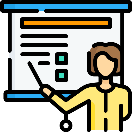 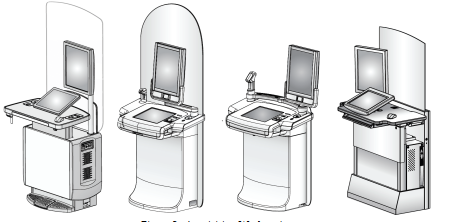 مانیتور نرم افزار
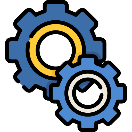 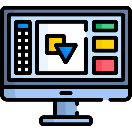 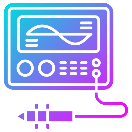 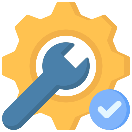 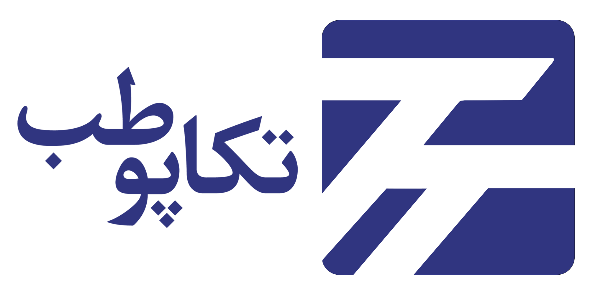 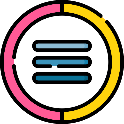 ویژگی های سخت افزاری
خروجی اشعه X
تیوب اشعه X
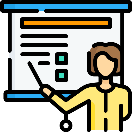 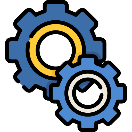 تیوب مورد استفاده جز مرسوم ترین تیوب ها میباشد که از نوع آند است.
مدل این تیوب(مورد استفاده در Hologic )
B-115  و ساخت کمپانیVarian می باشد.
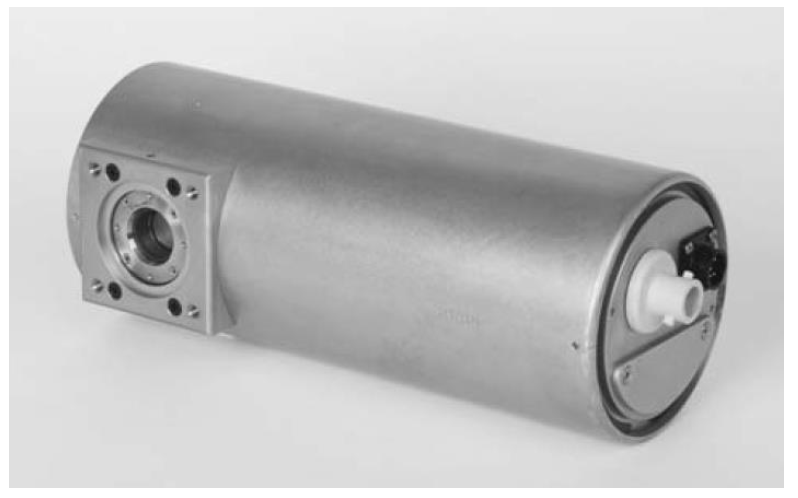 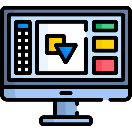 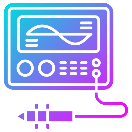 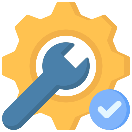 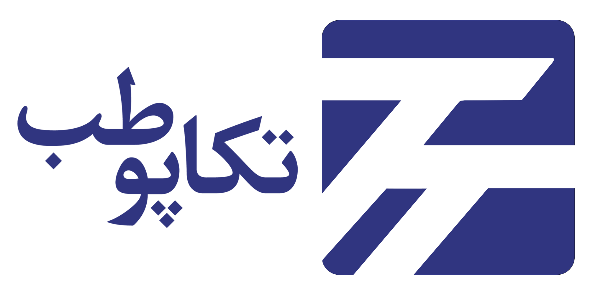 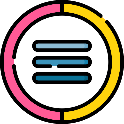 ویژگی های سخت افزاری
تیوب اشعه X
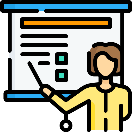 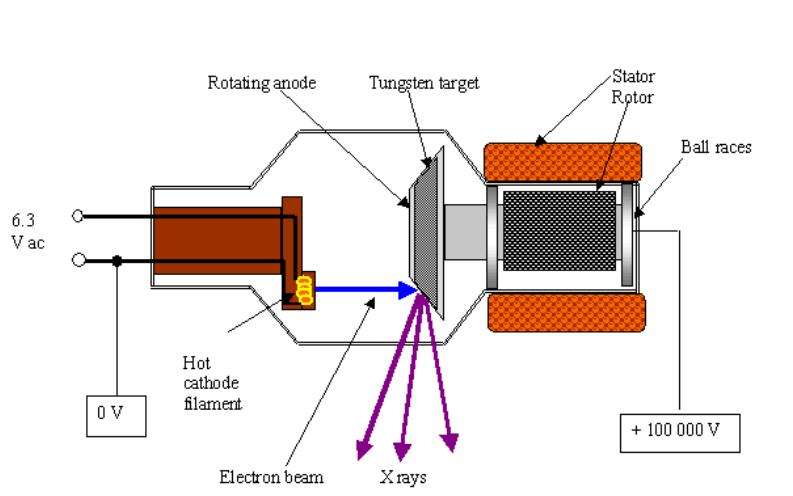 پس از اینکه ولتاژ مورد نیاز در کاتد فراهم شد، الکترون ها با سرعت بالای به وجود آمده از میدان الکتریکی تشکیل شده به سطح آند که از جنس تنگستن می باشد حرکت کرده و به آن برخورد می کند. انرژی حاصل از برخورد به صورت گرما و بخشی به صورت اشعه X  از تیوب خارج خواهد شد.
به منظور کاهش اثر گرما بخش آند به صورت چرخشی می باشد و همچنین کلیه قطعات در بخش های پوشیده از روغن های سیال می باشد تا اثر گرم شدن را خنثی کند.
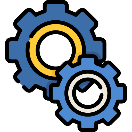 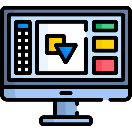 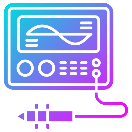 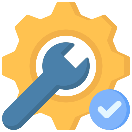 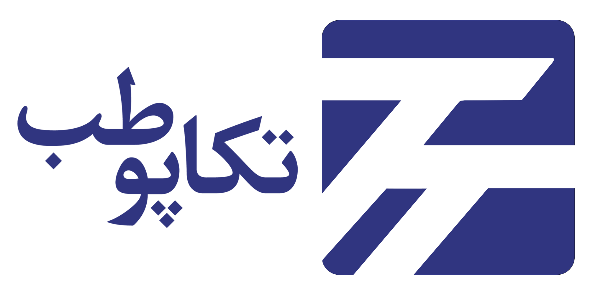 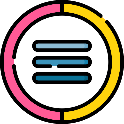 ویژگی های سخت افزاری
تیوب اشعه X
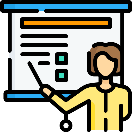 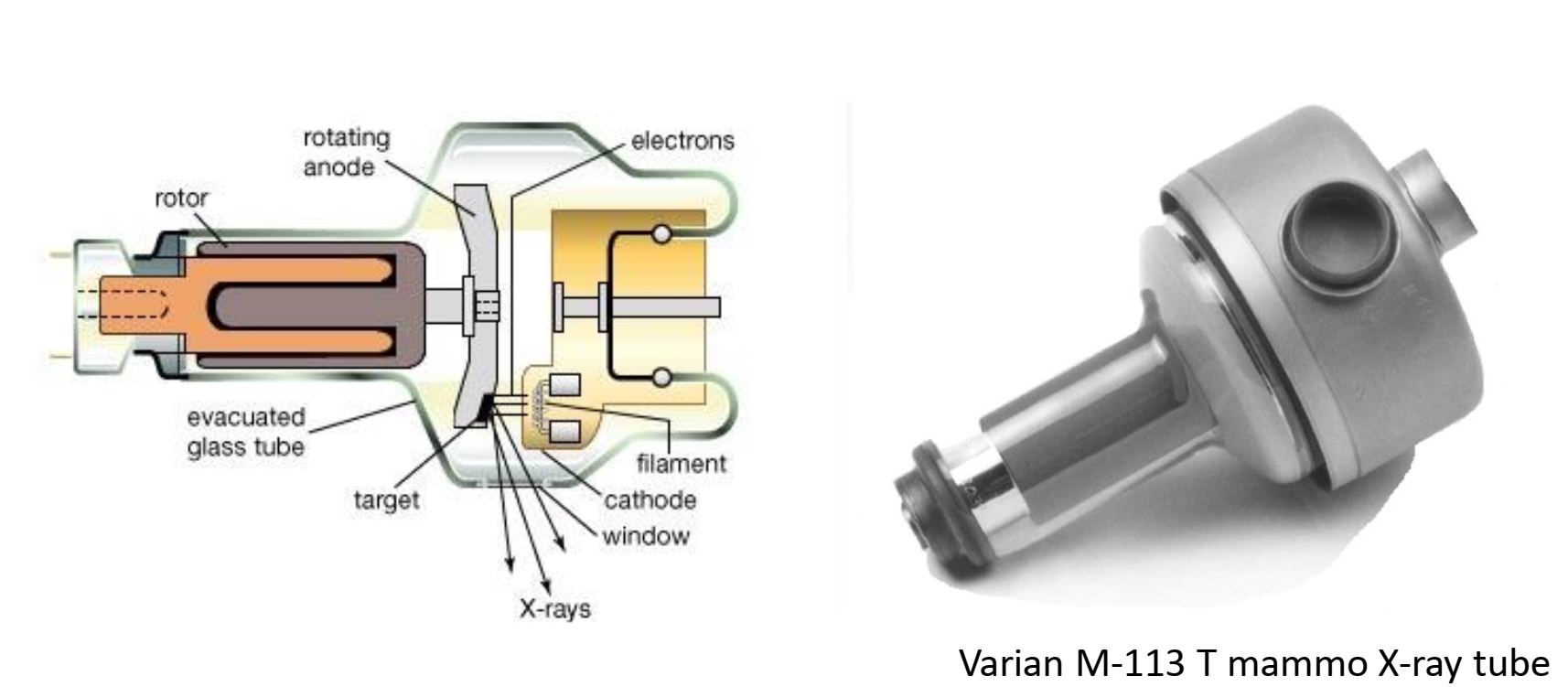 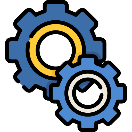 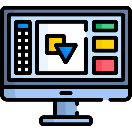 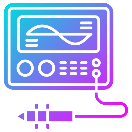 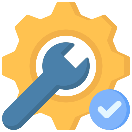 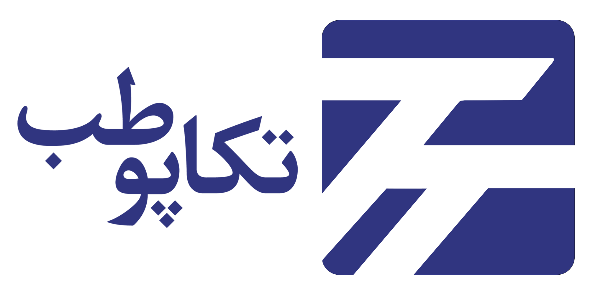 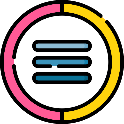 ویژگی های سخت افزاری
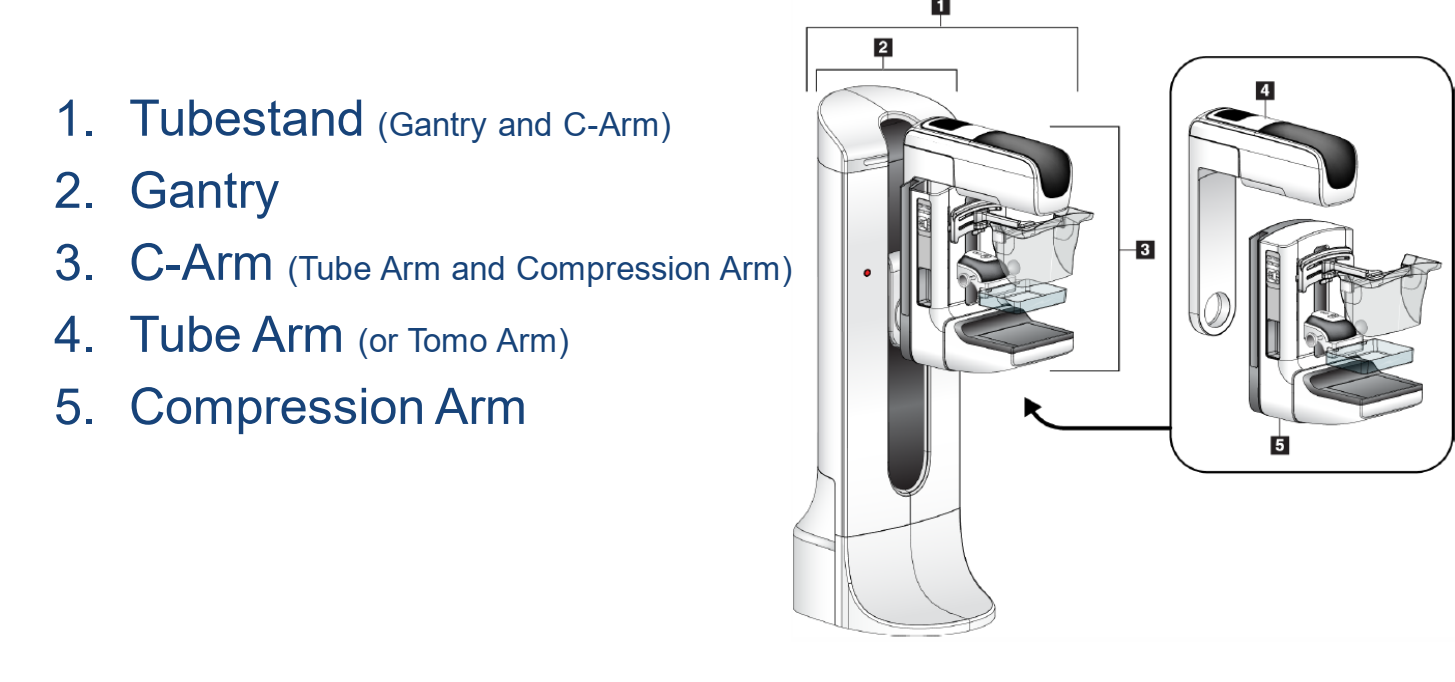 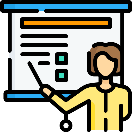 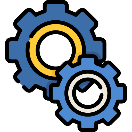 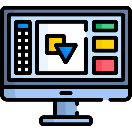 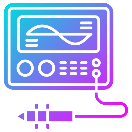 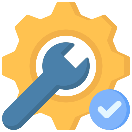 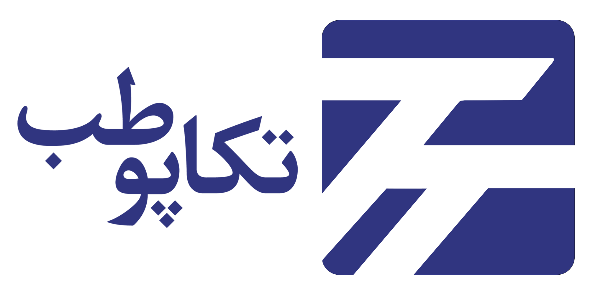 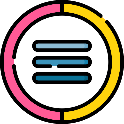 ویژگی های سخت افزاری
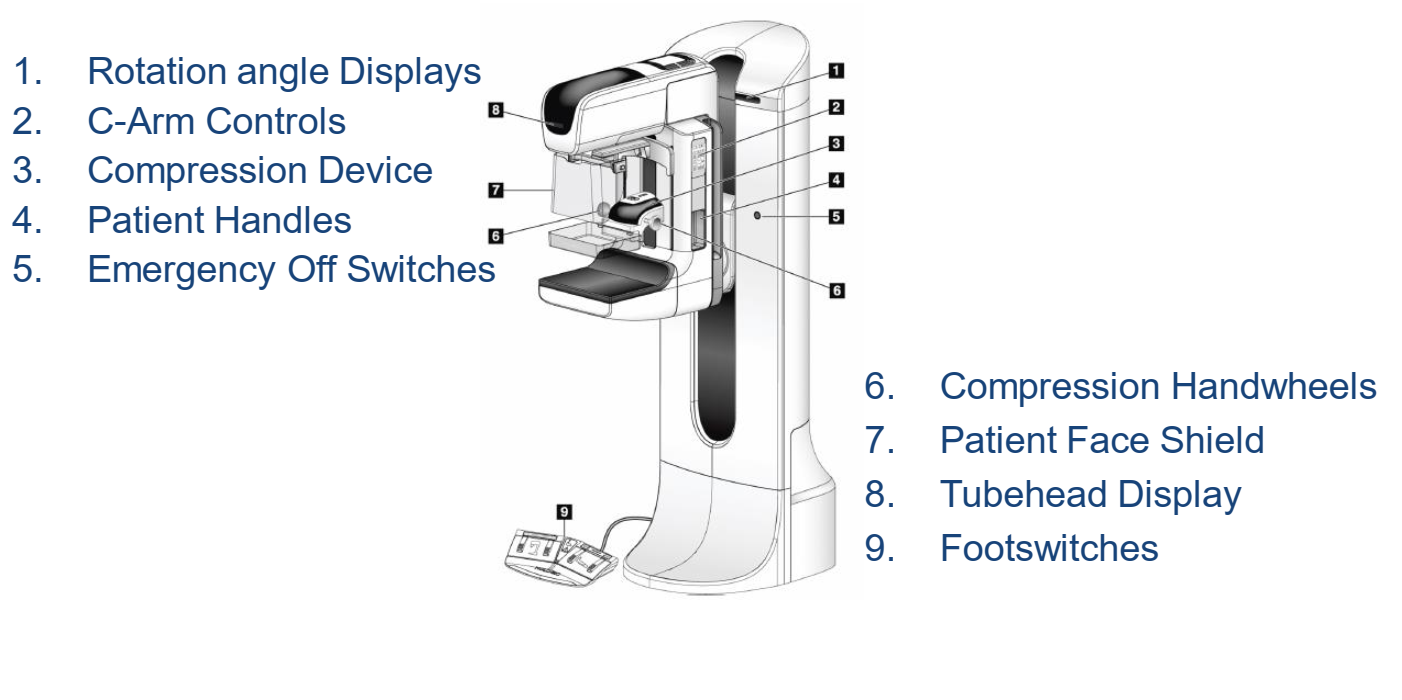 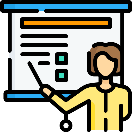 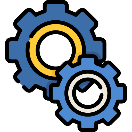 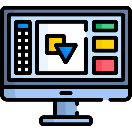 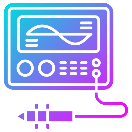 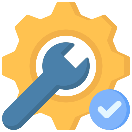 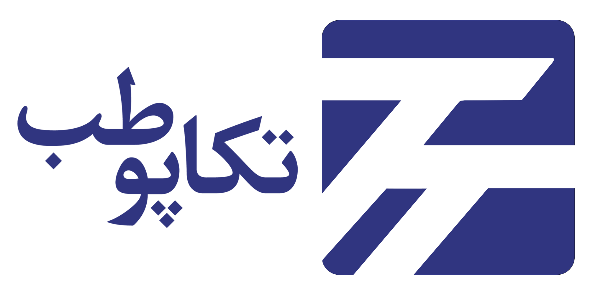 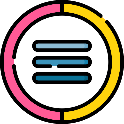 ویژگی های سخت افزاری
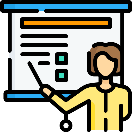 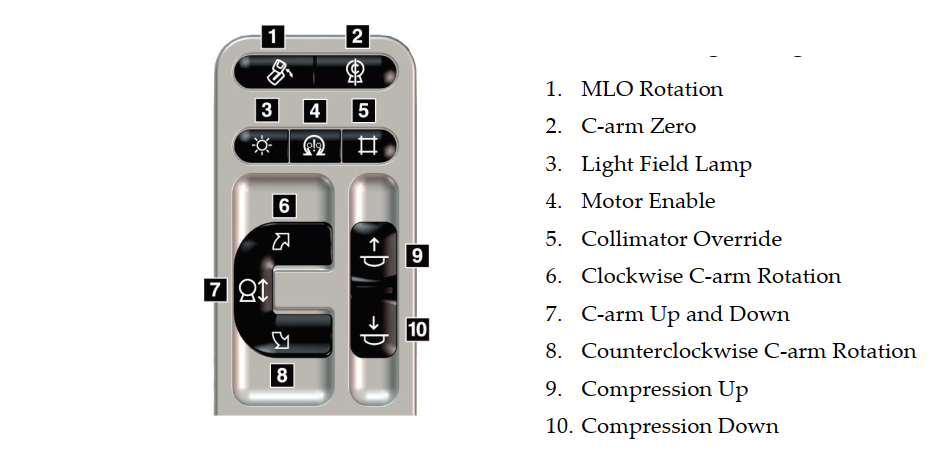 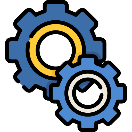 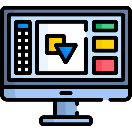 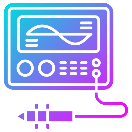 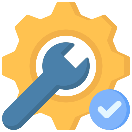 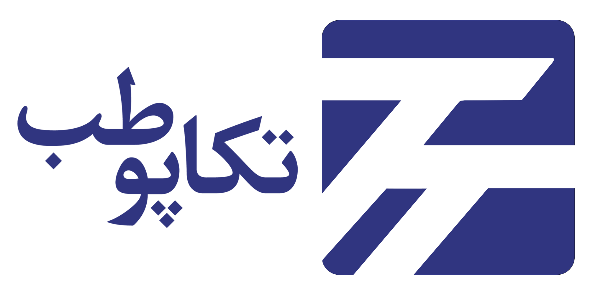 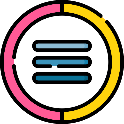 ویژگی های سخت افزاری
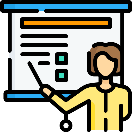 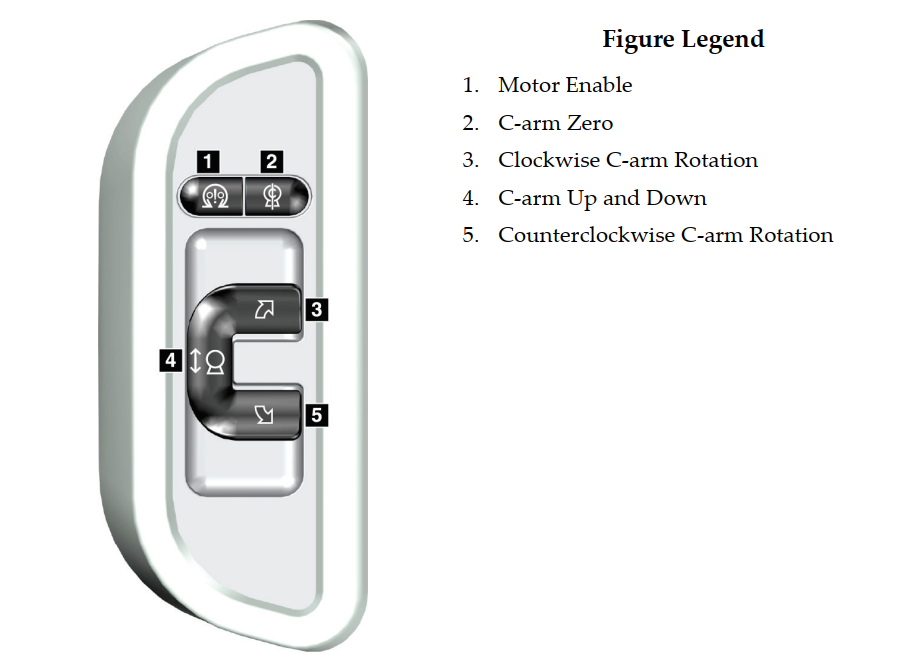 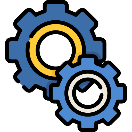 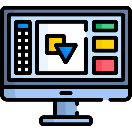 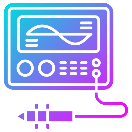 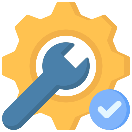 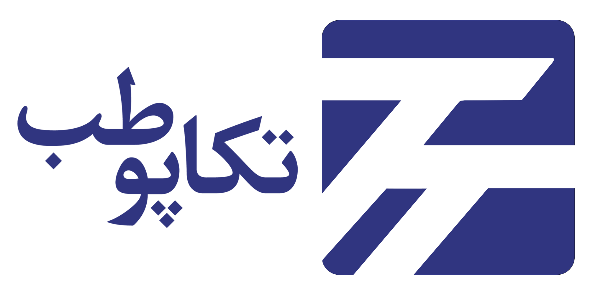 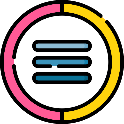 ویژگی های سخت افزاری
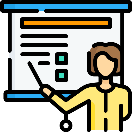 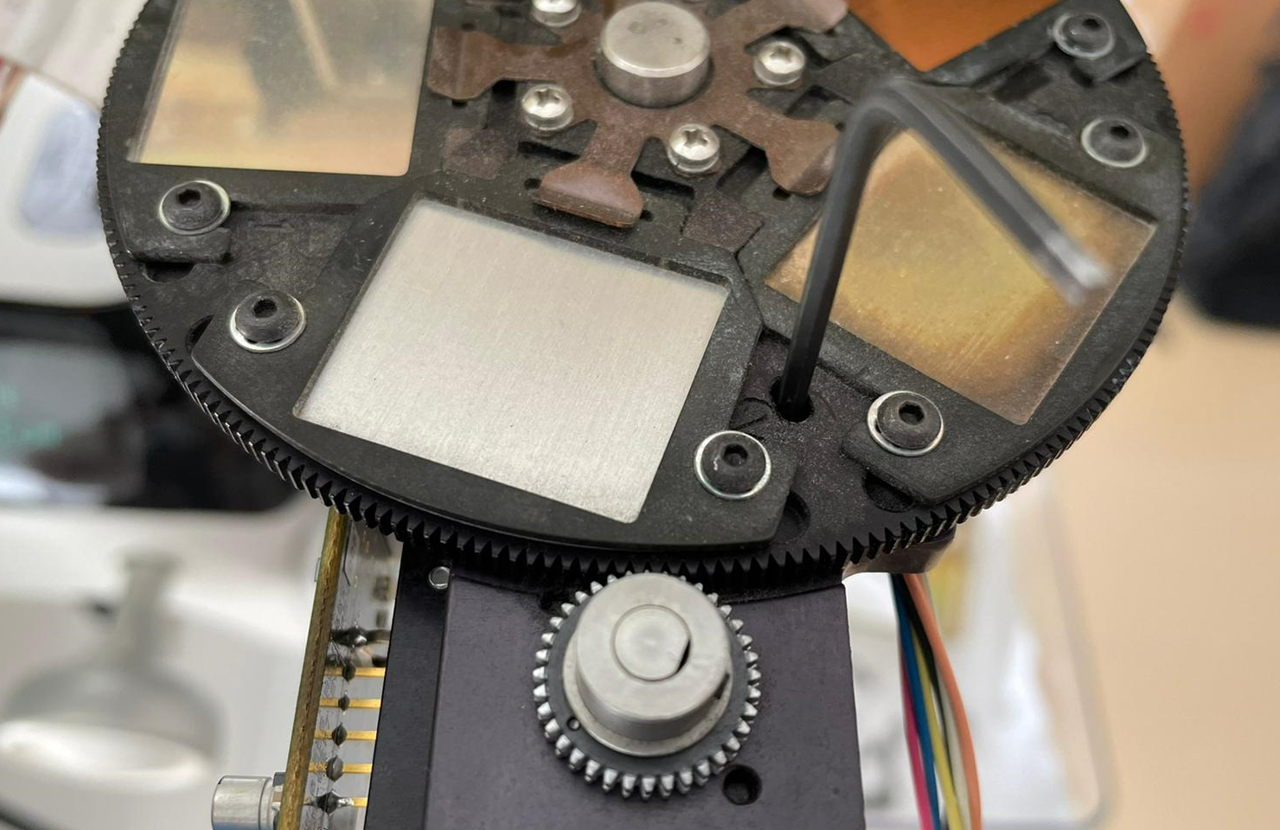 همانند دستگاه تراکم استخوان دستگاه ماموگرافی از 4 عدد فیلتر تشکیل شده است که فیلتر های نقره و ردیوم در کلیه دستگاه های هالوژیک وجود دارد و فیلتر الومینیوم برای دستگاه های 3D و فیلتر مس برای دستگاه های دارای Enhanced Contrast مورد استفاده قرار می گیرد.

مهمترین نقش این فیلتر ها برای کاهش شدت اشعه ایکس خروجی ا تیوب اشعه X می باشد.
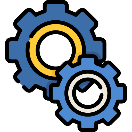 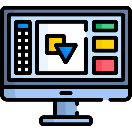 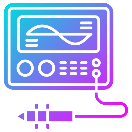 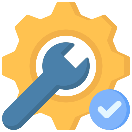 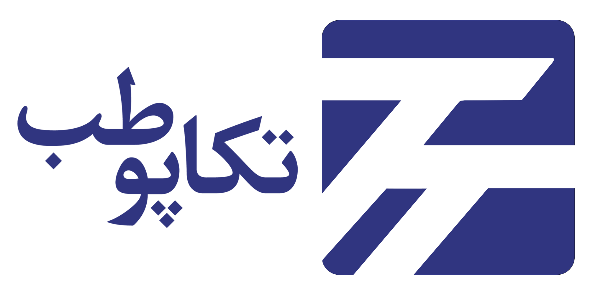 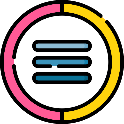 ویژگی های سخت افزاری
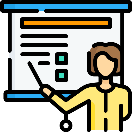 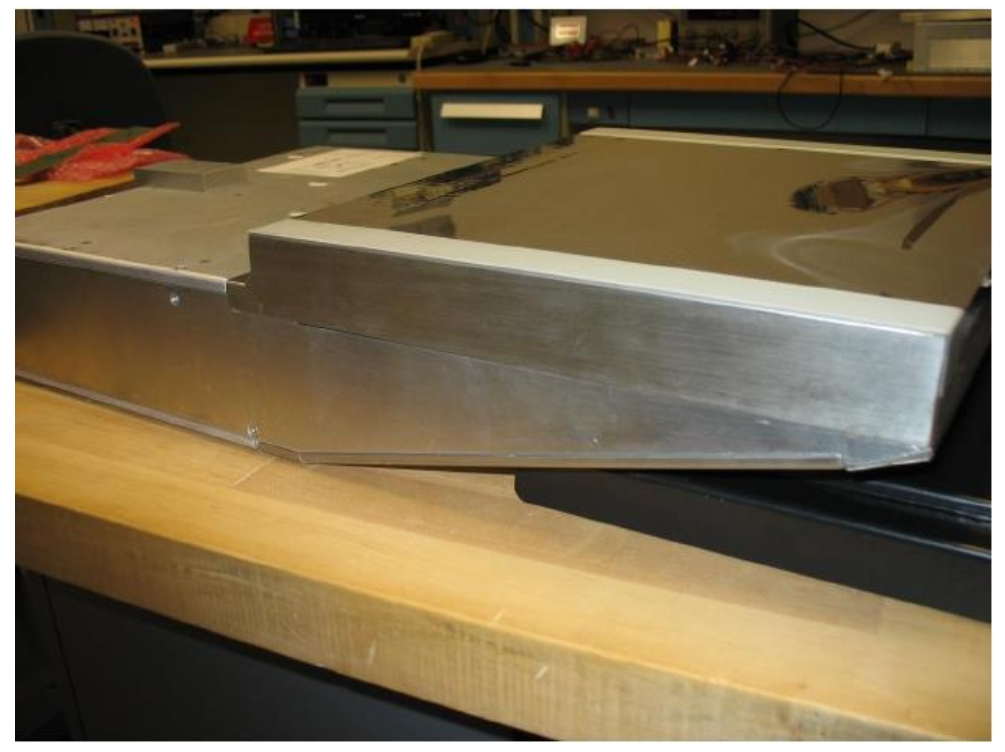 یکی از مهمترین قطعات در دستگاه ماموگرافی بخش دیتکتور دیجیتال آن می باشد.
در دستگاه ماموگرافی 2D مقدار رزولوشن این قطعه برای 140 میکرومتر می باشد و در دستگاه های 3D مقدار دقت این قطعه 70 میکرومتر می باشد.


از مهمترین نکات نگهداری برای این قطعه حفظ دمای اتاق بین 18 تا 21 درجه می باشد.
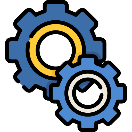 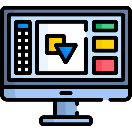 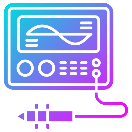 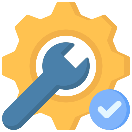 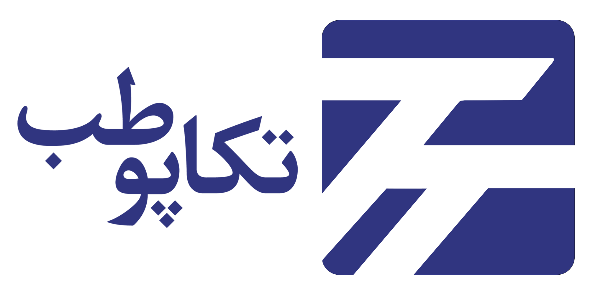 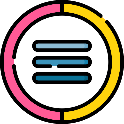 ویژگی های سخت افزاری
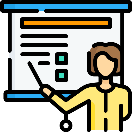 مراحل انجام اسکن ماموگرافی
1- تعیین شرایط Expose توسط اپراتور
 شرایط Expose می تواند یکی از موارد زیر باشد.
    Auto-Kv  Atuo-Time Auto-Filter Manual
2- با توجه به هر کدام از شرایط اکسپوز، پس از زدن دکمه اکسپوز، اشعه X توسط تیوب اشعه ایکس تولید می شود.
3- اشعه از یکی از فیلتر ها عبور کرده و به Breast تابیده می شود.
4- تصویر دریافتی در دیتکتور دریافت شده و توسط کابل های فیبر نوری به سیستم PC منتقل می شود.
5- پس از پردازش تصاویر توسط نرم افزار، تصویر در مانیتور تشخیصی نمایش داده می شود.
6- این فرآیند برای دیگر نماها نیز تکرار می گردد.
7- تصاویر دریافتی توسط اپراتور بازبینی شده و از طریق سیستم DICOM به PACS ارسال می گردد.
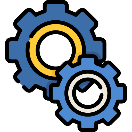 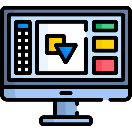 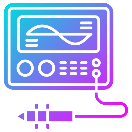 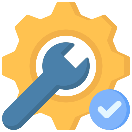 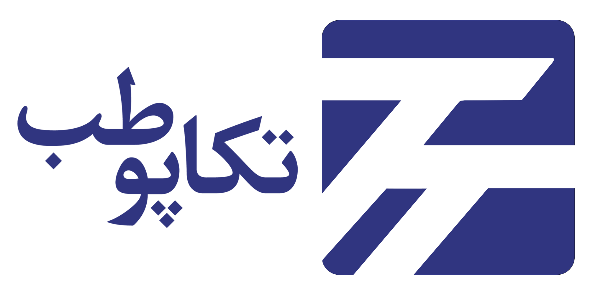 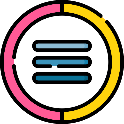 ویژگی های سخت افزاری
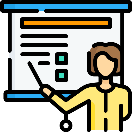 برق ورودی دستگاه می تواند بر عملکرد دستگاه تاثیر بسزایی داشته باشد. 

Input Voltage Range:
	Mains Voltage 200/208/220/230/240 VAC ±10% 
	Mains Impedance
	      » Maximum line impedance may not exceed .2 ohms for 208/220/230/240 VAC
	      » Maximum line impedance my not excced .16 ohms for 200 VAC

	 Mains Frequency 50/60 Hz ±5% – Average Current over 24 hours <5 A

	 Peak Line Current 4 A (65 A maximum for ≤ 5 seconds) 

مقدار ولتاژ ارت نیز باید زیر 5 ولت باشد.
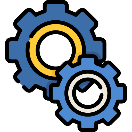 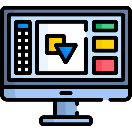 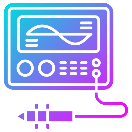 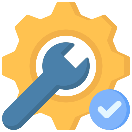 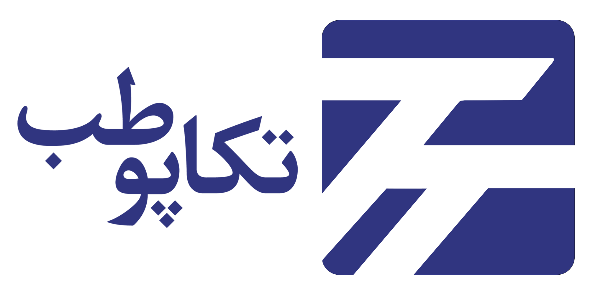 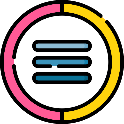 کالیبراسیون های دستگاه
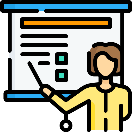 در دستگاه ماموگرافی 2 دسته کالیبراسیون وجود دارد که توسط اپراتور مرکز و کارشناسان شرکت پشتیبان کننده انجام می شود.
در جدول زیر دسته بندی ها نشان داده شده است.
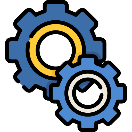 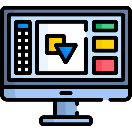 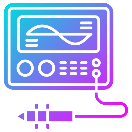 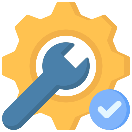 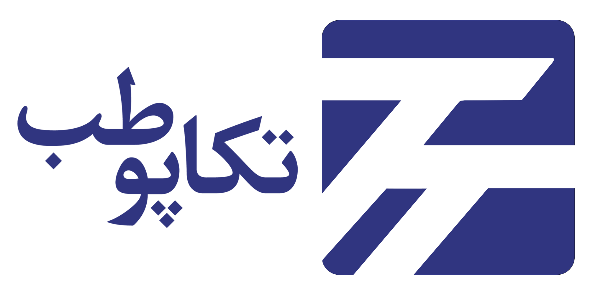 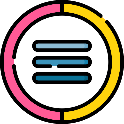 کالیبراسیون های دستگاه
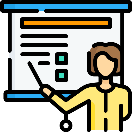 برای کالیبراسیون Gain  و Artifact Evaluation نیاز به فانتوم اکرلیک می باشد.
برای انجام این کالیراسیون کلیه پدل ها باید از دستگاه مامو جدا شده و فانتوم را روی سطح دیتکتور را طوری قرار می دهیم تا کل سطح آن را بپوشاند و سپس مراحل کالیبراسیون را انجام می دهیم.


هدف از انجام این کالیبراسیون تنظیم مقدار Gain برای کلیه پیکسل های بخش دیتکتور می باشد و برای انجام این کار دستگاه باید حداقل 30 دقیقه روشن باشد و از آخرین بیمار گذشته باشد.
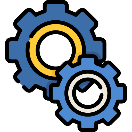 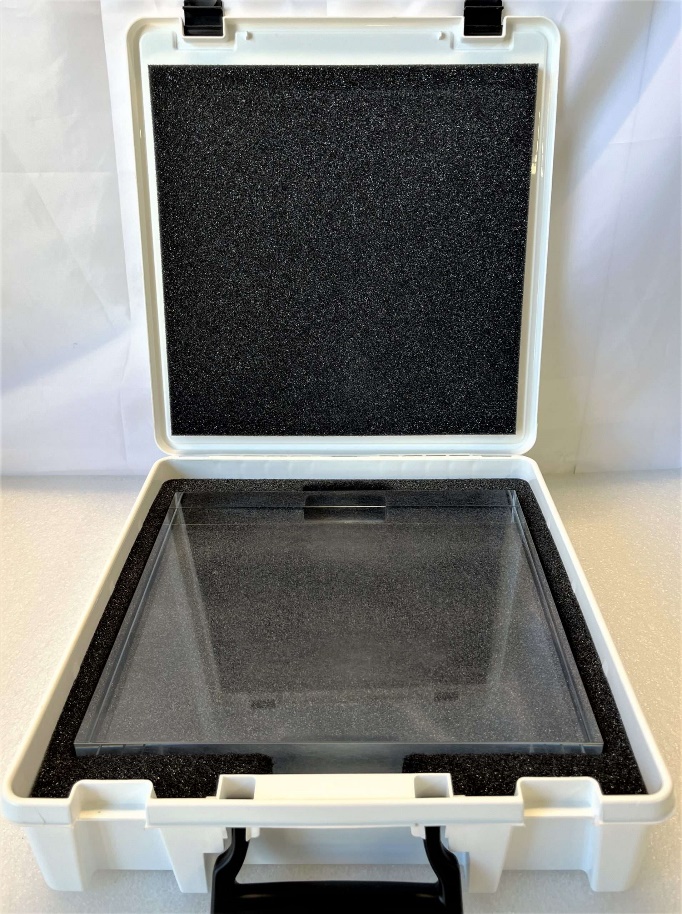 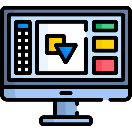 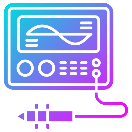 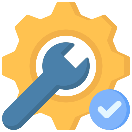 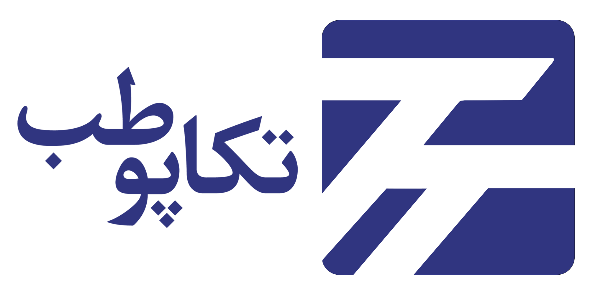 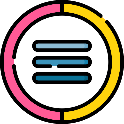 کالیبراسیون های دستگاه
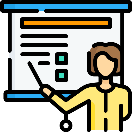 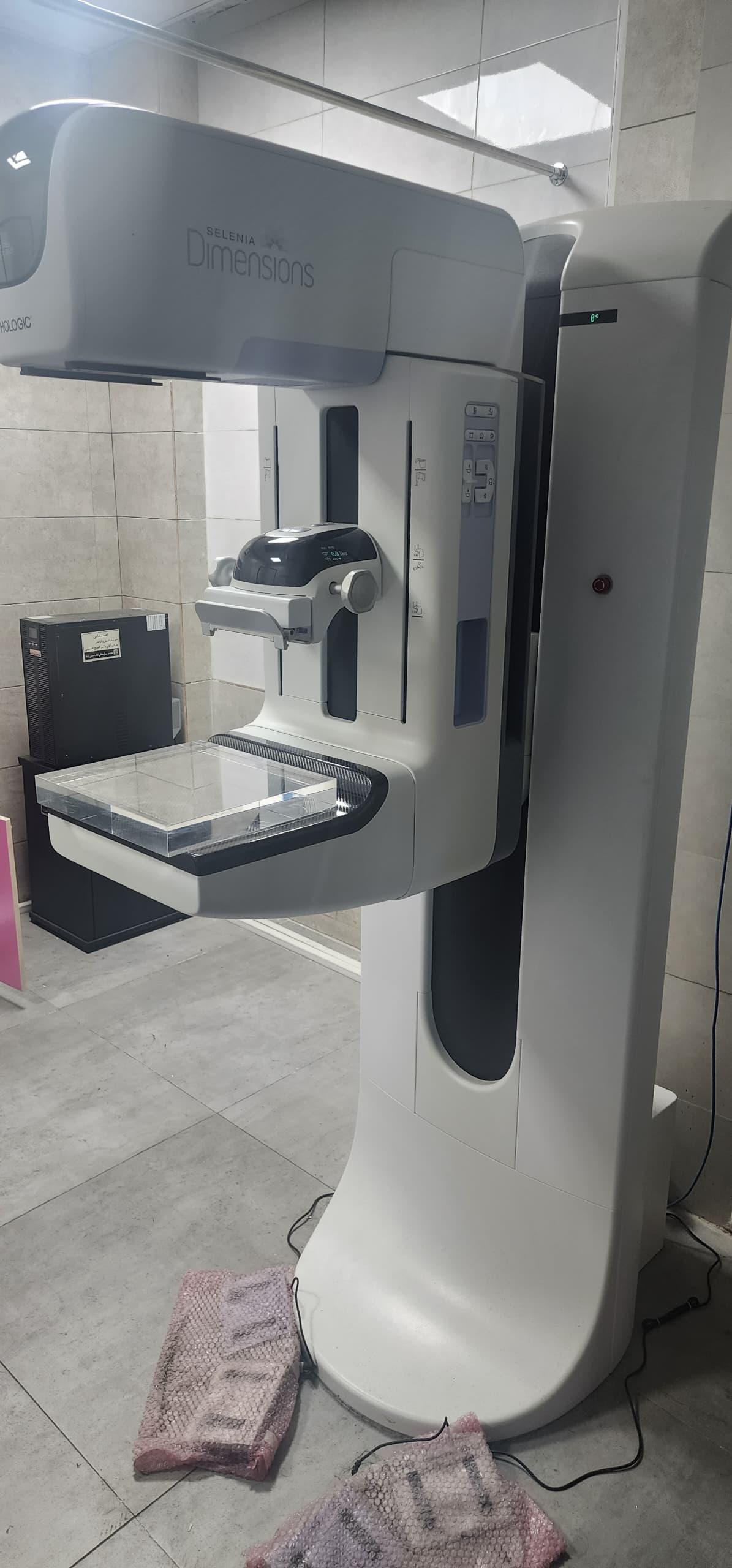 این کالیبراسیون توسط اپراتور و کارشناسان فنی می تواند انجام شود.
بهتر است تا هر دو هفته یک بار این پروسه طی شود.
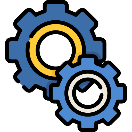 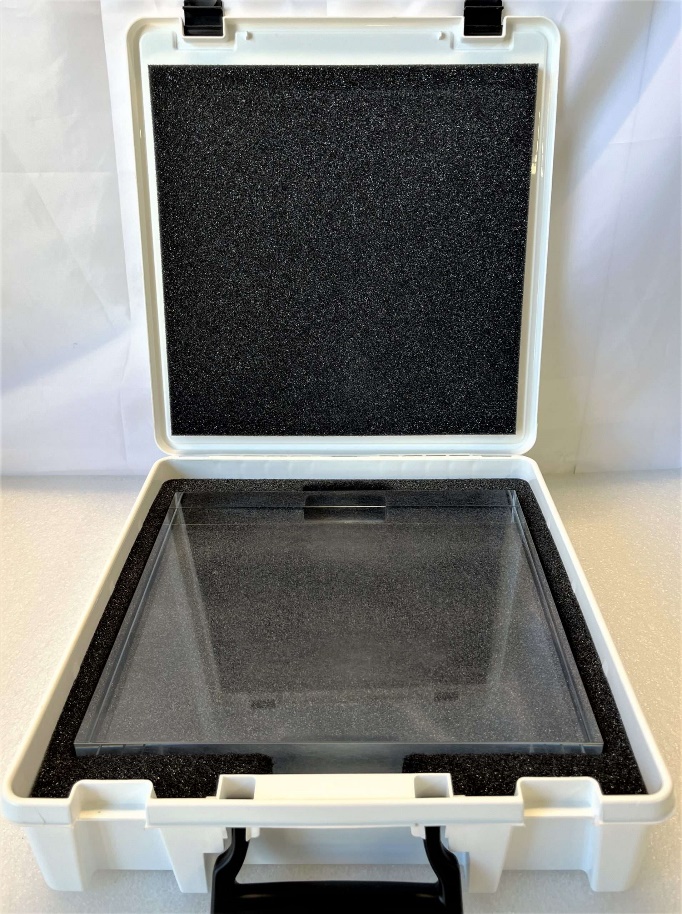 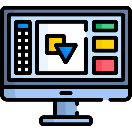 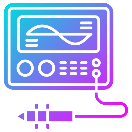 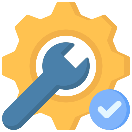 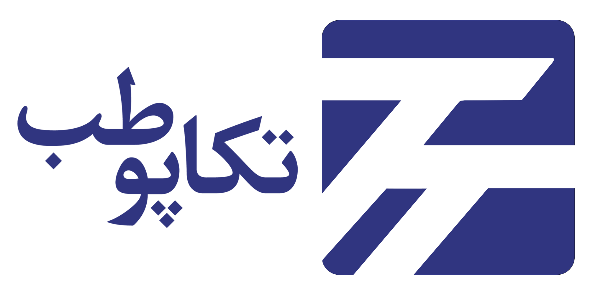 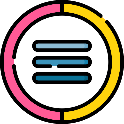 کالیبراسیون های دستگاه
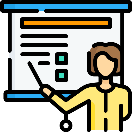 Artifact Evaluation
هدف از انجام این کالیبراسیون پیدا کردن هر گونه پیکسل های خراب و یا کثیفی بر روی دیتکتور و یا فیلتر و یا فانتوم می باشد.

در حالت های زیر می تواند منشا Articat  را پیدا کرد.
1- اگر با 180 درجه چرخاندن فانتوم Articat جا به جا شده باشد مشکل از فانتوم خواهد بود.
2- اگر با تغییر فیلتر Artifact  جا به جا شد مشکل از فیلتر خواهد بود.
3- اگر هیچ کدام از موارد بالا نبود مشکل از دیتکتور خواهد بود.
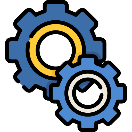 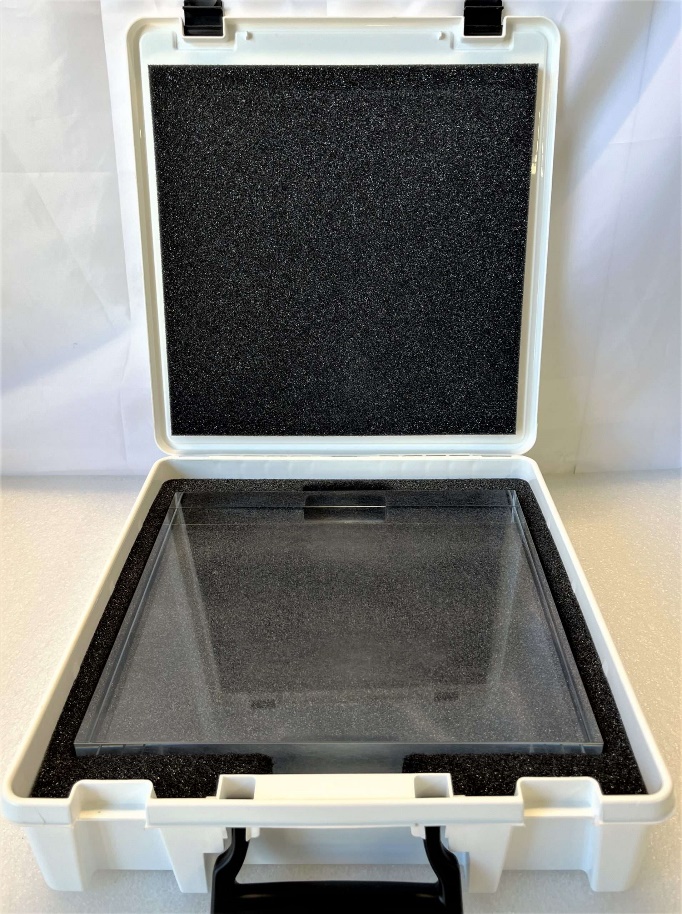 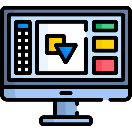 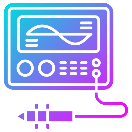 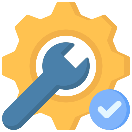 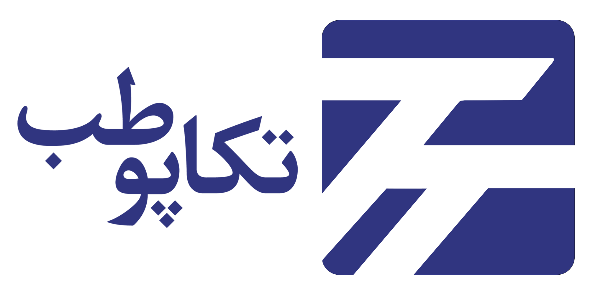 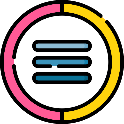 کالیبراسیون های دستگاه
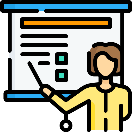 Geometry Evaluation
هدف  از انجام این کالیبراسیون برای تنظیم زوایای اشعه در دستگاه های 3D خواهد بود.
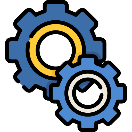 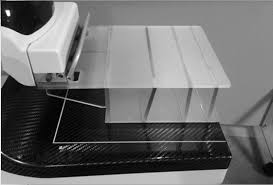 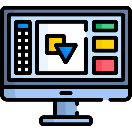 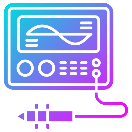 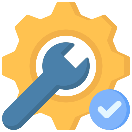 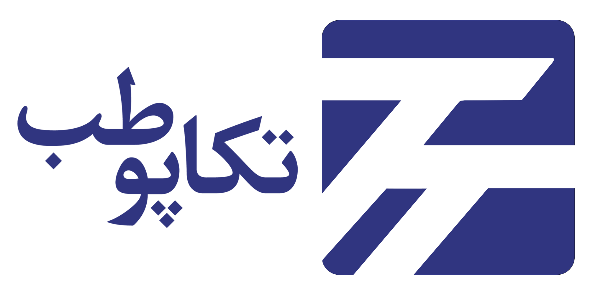 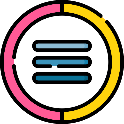 کالیبراسیون های دستگاه
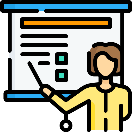 AEC Calibration
AEC: Automatic Exposure Control
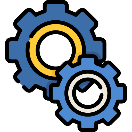 با توجه به اینکه بافت های Breast  متفاوت می باشد نمی توان به یک میزان مشخص به بیماران اشعه X تاباند و لذا می توان از قابلیت AEC در دستگاه ماموگرافی استفاده کرد.
در صورتی که حالت Auto-Time باشد دستگاه ابتدا یک اکسپوز کوتاه خواهد داشت تا بتواند شرایط اکسپوز را متناسب با بیمار تعیین کند و سپس اکسپوز اصلی را انجام خواهد داد.
انجام کالیبراسیون AEC تنها توسط کارشناسان فنی شرکت قابل انجام خواهد بود و باید هر 6 ماه یک بار این کالیبراسیون انجام گردد.
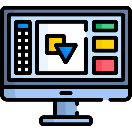 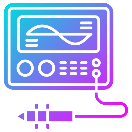 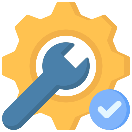 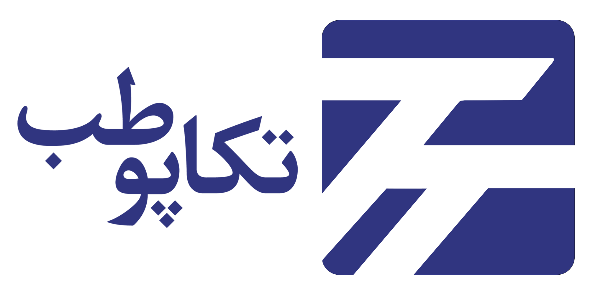 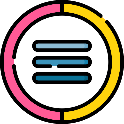 کالیبراسیون های دستگاه
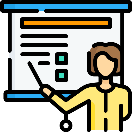 HVL Calibration
HVL: Half Value Layer
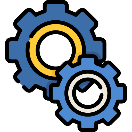 با توجه به اینکه بعد از هر بار استفاده از تیوب اشعه  قدرت آن کمی ( بسیار ناچیز) کاسته می شود، با استفاده از کالیبراسیون HVL می توان ضرایب را در نرم افزار طوری تعیین کردن که در مرحله پردازش تصویر با یک تیوب سالم در حال پردازش باشد.
این کالیبراسیون تنها توسط کارشناسان فنی شرکت انجام خواهد گرفت و باید به صورت یک بار در سال انجام گردد.
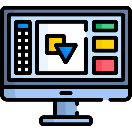 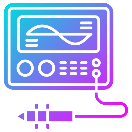 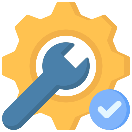 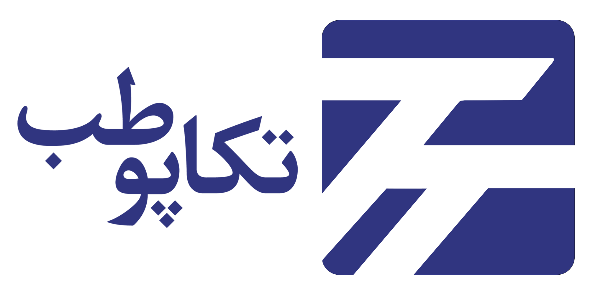 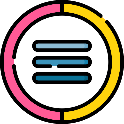 شرایط نگهداری دستگاه
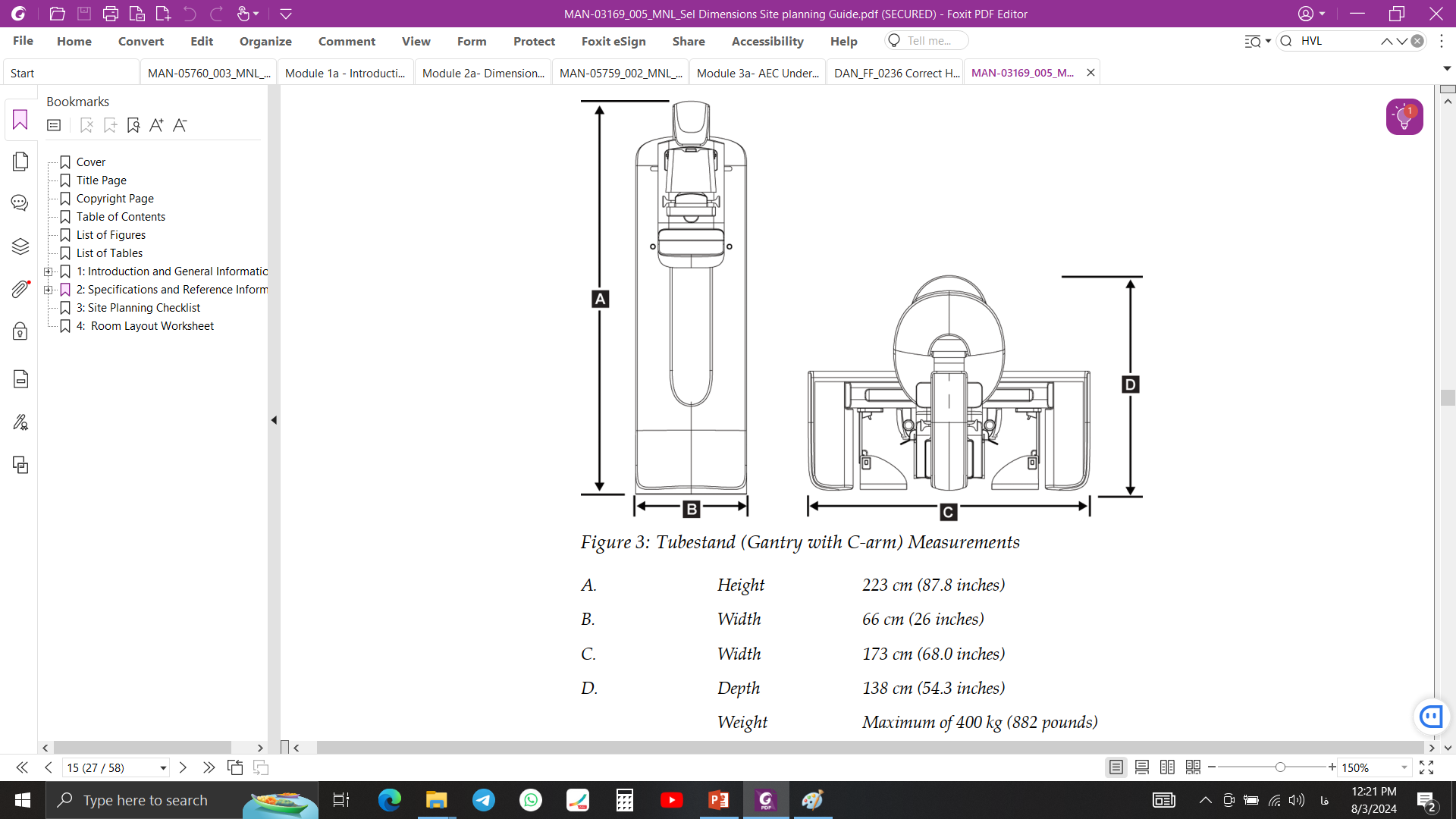 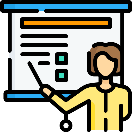 الزامات نصب ماموگرافی
حداقل ابعاد اتاق
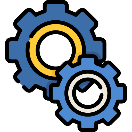 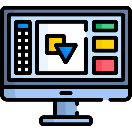 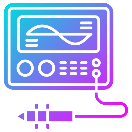 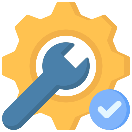 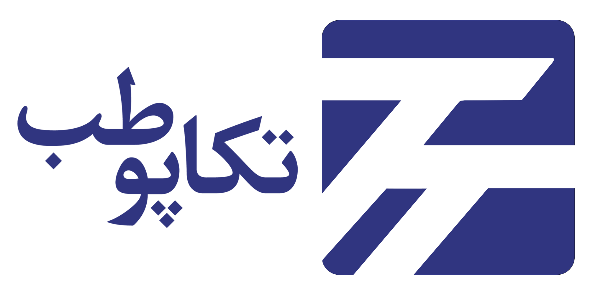 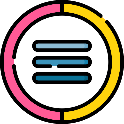 شرایط نگهداری دستگاه
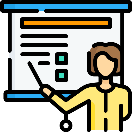 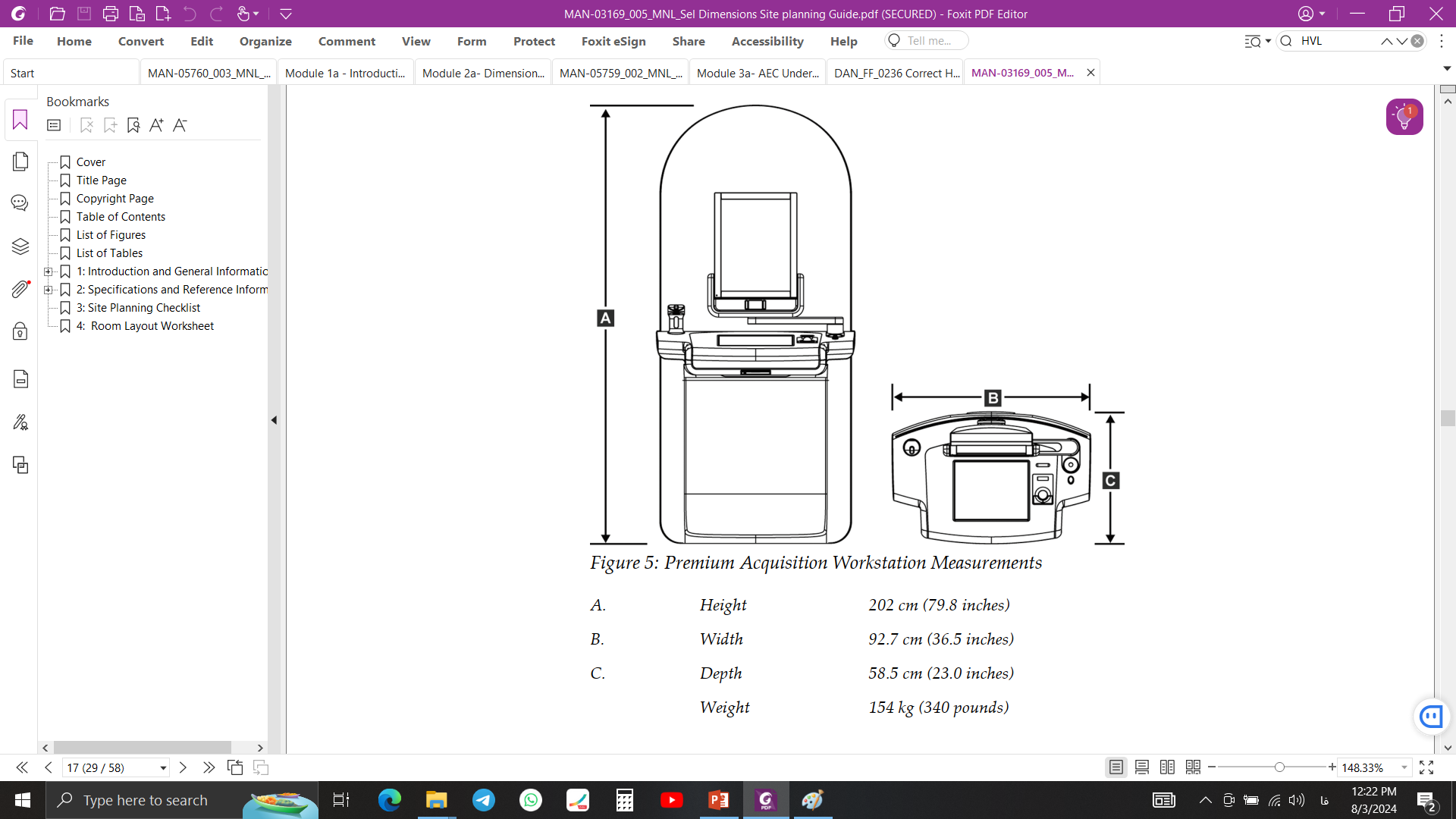 الزامات نصب ماموگرافی
حداقل ابعاد اتاق
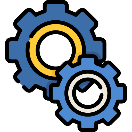 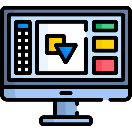 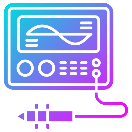 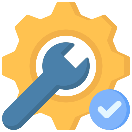 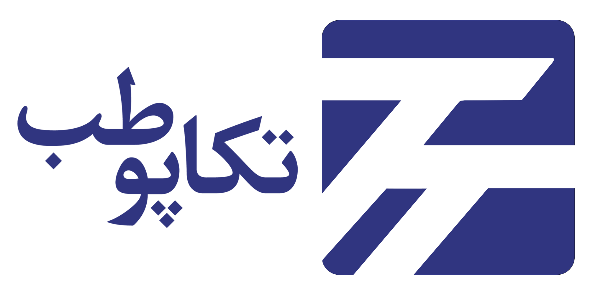 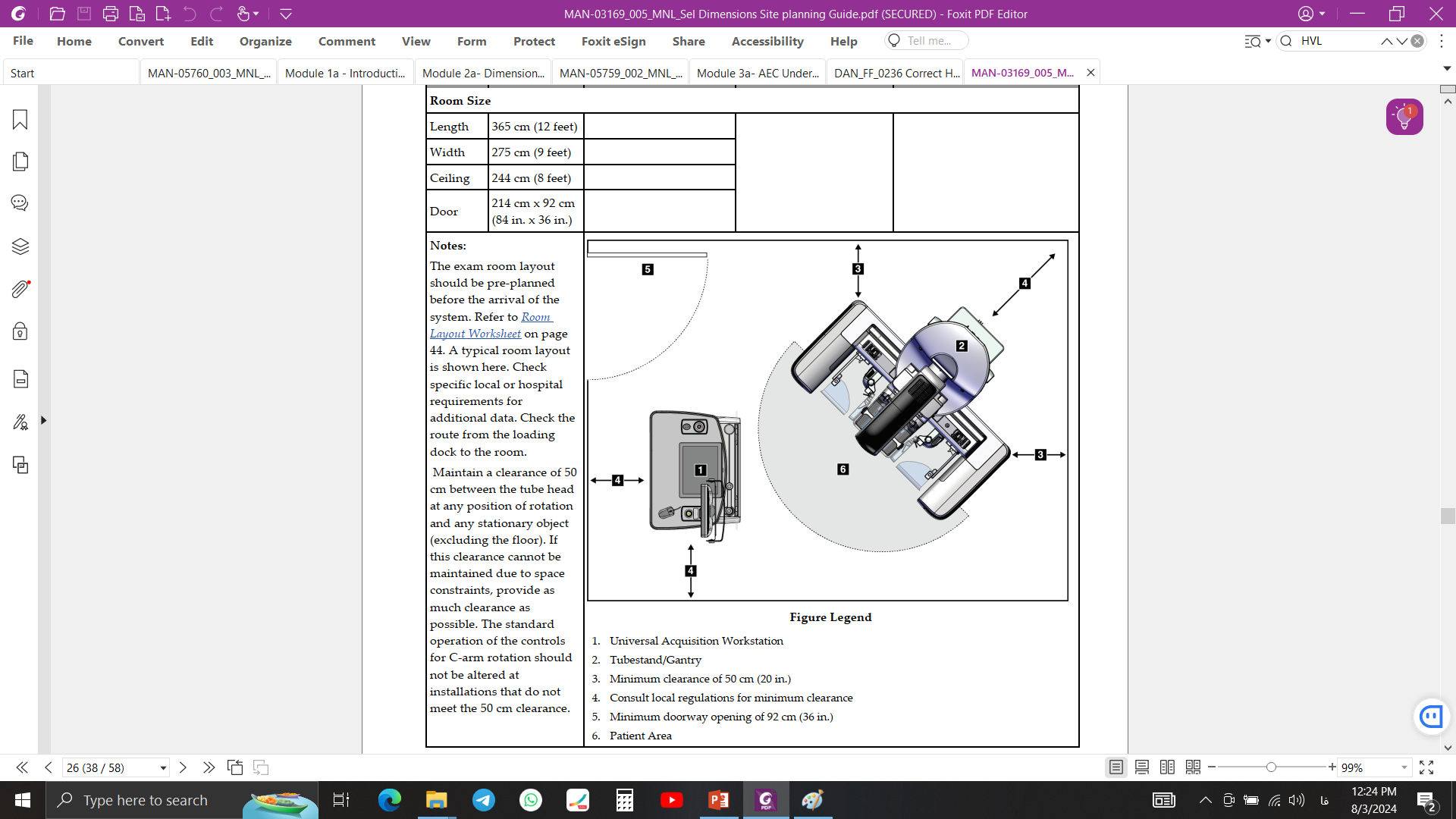 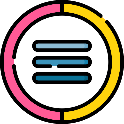 شرایط نگهداری دستگاه
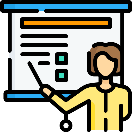 الزامات نصب ماموگرافی
حداقل ابعاد اتاق
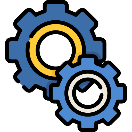 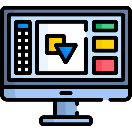 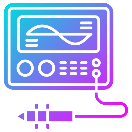 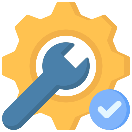 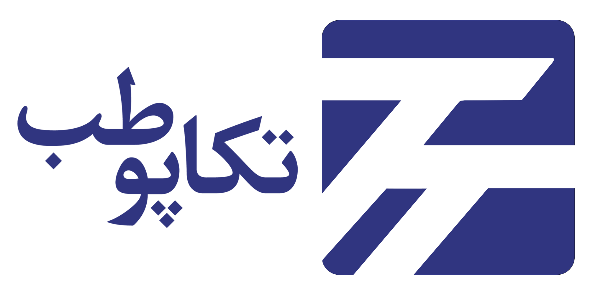 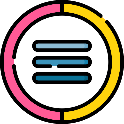 شرایط نگهداری دستگاه
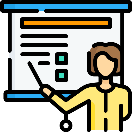 الزامات نصب ماموگرافی
شرایط اتاق
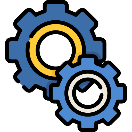 با توجه به حساس بودن دیتکتور دستگاه ماموگرافی به دمای اتاق، پیش از نصب دستگاه باید اسپلیت در اتاق نصب شده باشد و دمای اتاق بین 19 تا 21 درجه حفظ گردد.

همچنین باید دو خروجی برق از UPS با مشخصات اسلاید بعد برای دستگاه ماموگرافی و Workstation آماده گردد.

داشتن نود شبکه و پریز های برق در اطرف دستگاه از دیگر الزامات نصب می باشد.
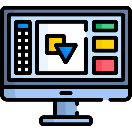 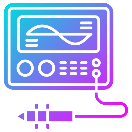 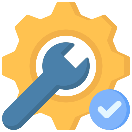 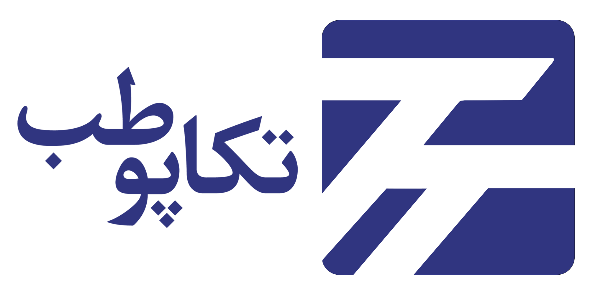 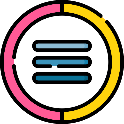 شرایط نگهداری دستگاه
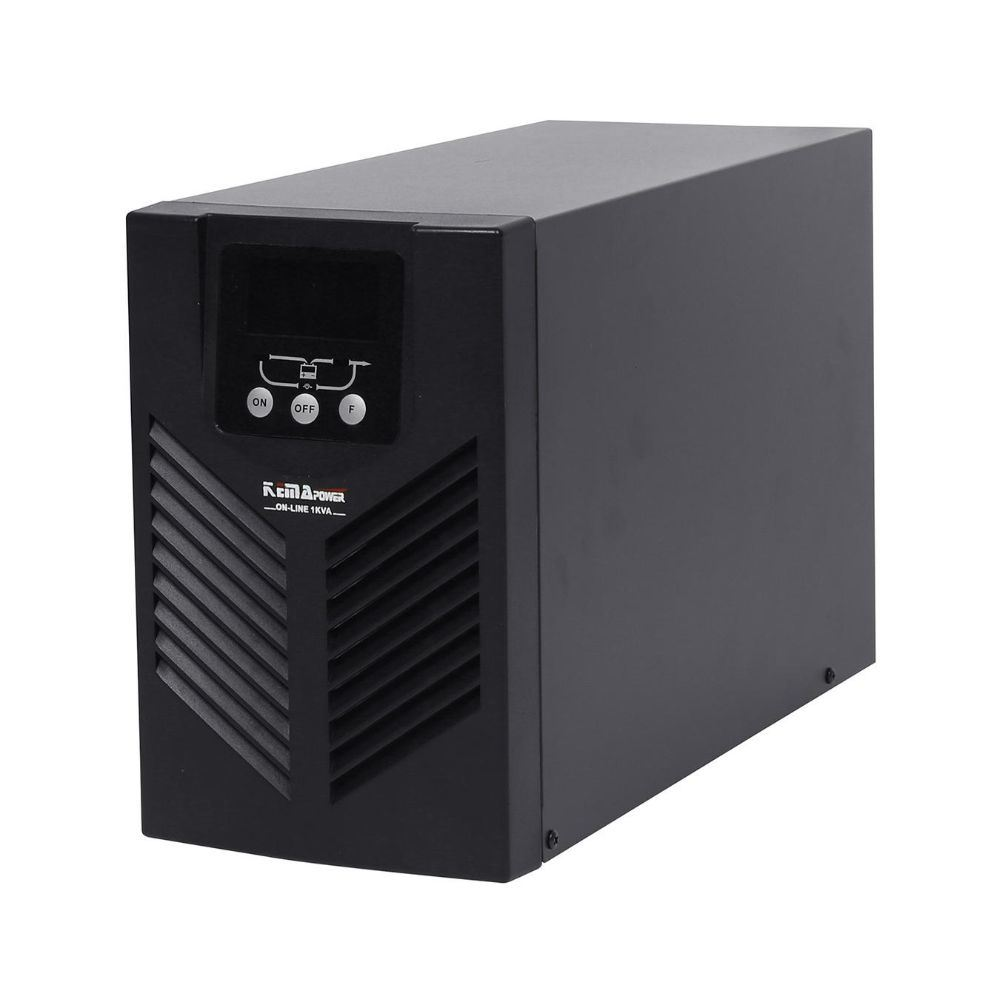 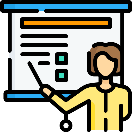 الزامات نصب ماموگرافی
شرایط UPS
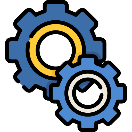 شرایط UPS به شرح ذیل می باشد:
1- Online
2- Double Conversion
3- 20KV
4- UPS حتما باید سه فاز به تک فاز باشد.
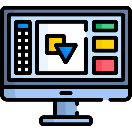 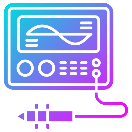 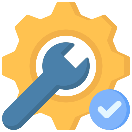 پیشنهاد می گردد تا باتری های UPS  به صورت سالانه مورد سرویس و تعویض قرار گیرند.
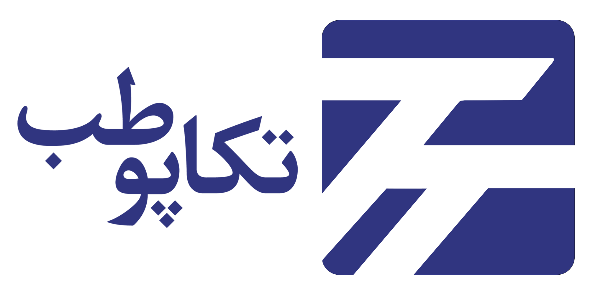 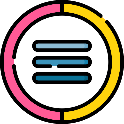 شرایط نگهداری دستگاه
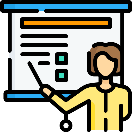 الزامات نصب ماموگرافی
شرایط اتاق
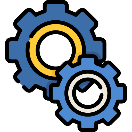 با توجه به اینکه در دستگاه ماموگرافی از اپتوکوپلر های متعددی برای بخش های مختلف دستگاه استفاده است و در صورت وجود گرد و غبار این احتمال وجود دارد تا این گرد و خاک مانع عملکرد صحیح این سنسور ها گردد، به مراکز اکیدا توصیه می شود تا شرایط حفظ اتاق عاری از گرد و غبار را رعایت کرده و تا حد امکان محیط تمیز باشد.
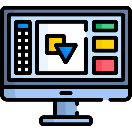 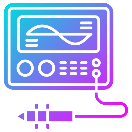 با توجه به اینکه نصب روشویی یک الزام از سمت اداره تجهیزات پزشکی می باشد حتما توجه شود تا مکان این روشویی در جایی باشد که احتمال خیس شدن و ریخته شدن آب بر روی دستگاه ماموگرافی وجود نداشته باشد.
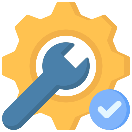 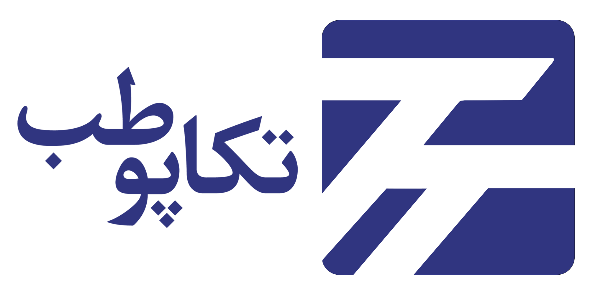 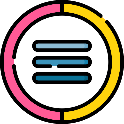 شرایط نگهداری دستگاه
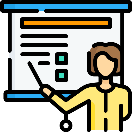 الزامات نصب ماموگرافی
شرایط نگهداری دستگاه
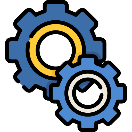 با توجه به اینکه سطح دیتکتور در تماس با پوست بیماران می باشد حتما توجه شود پس از هر بیمار سطح دیتکتور باید ضد عفونی گردد. پیشنهاد می گردد تا  از پارچه های یک بار مصرف نازک برای هر بیمار استفاده شود تا سطح دیتکتور دچار مشکل نشود در غیر اینصورت از یک پارچه نانو که پرز نداشته باشد و به مقداری الکل آغشته شده باشد سطح مورد نظر تمیز گردد.
برای تمیز کردن پدل ها نباید از الکل استفاده کرد و پس از هر بیمار باید سطح مورد نظر تمیز گردد.
به هنگام انجام ماموگرافی حتما مراقب باشید تا بیمار دکمه های Emergency را نزند و  در صورت انجام این کار ابتدا دکمه Emergency را آزاد کرده و سپس اکسپوز را انجام دهید در غیر اینصورت نرم افزار دچار مشکل خواهد شد.
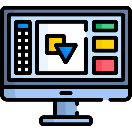 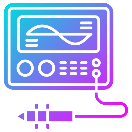 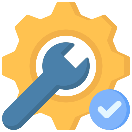 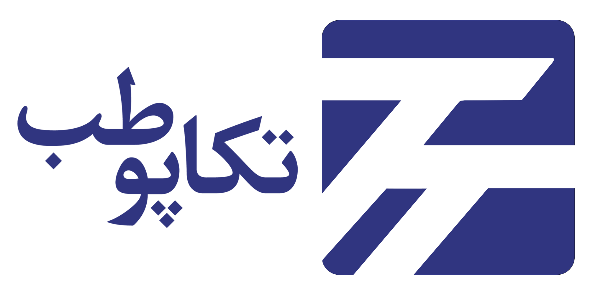 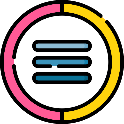 شرایط نگهداری دستگاه
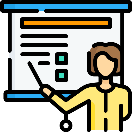 چک لیست PM
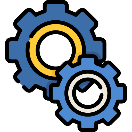 تایید کارآیی دستگاه
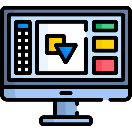 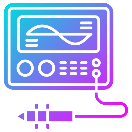 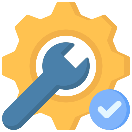 کالیبراسیون
تمیزکاری
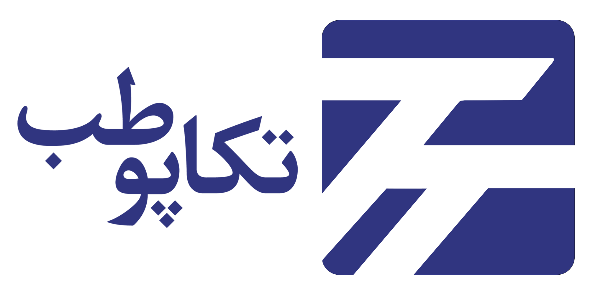 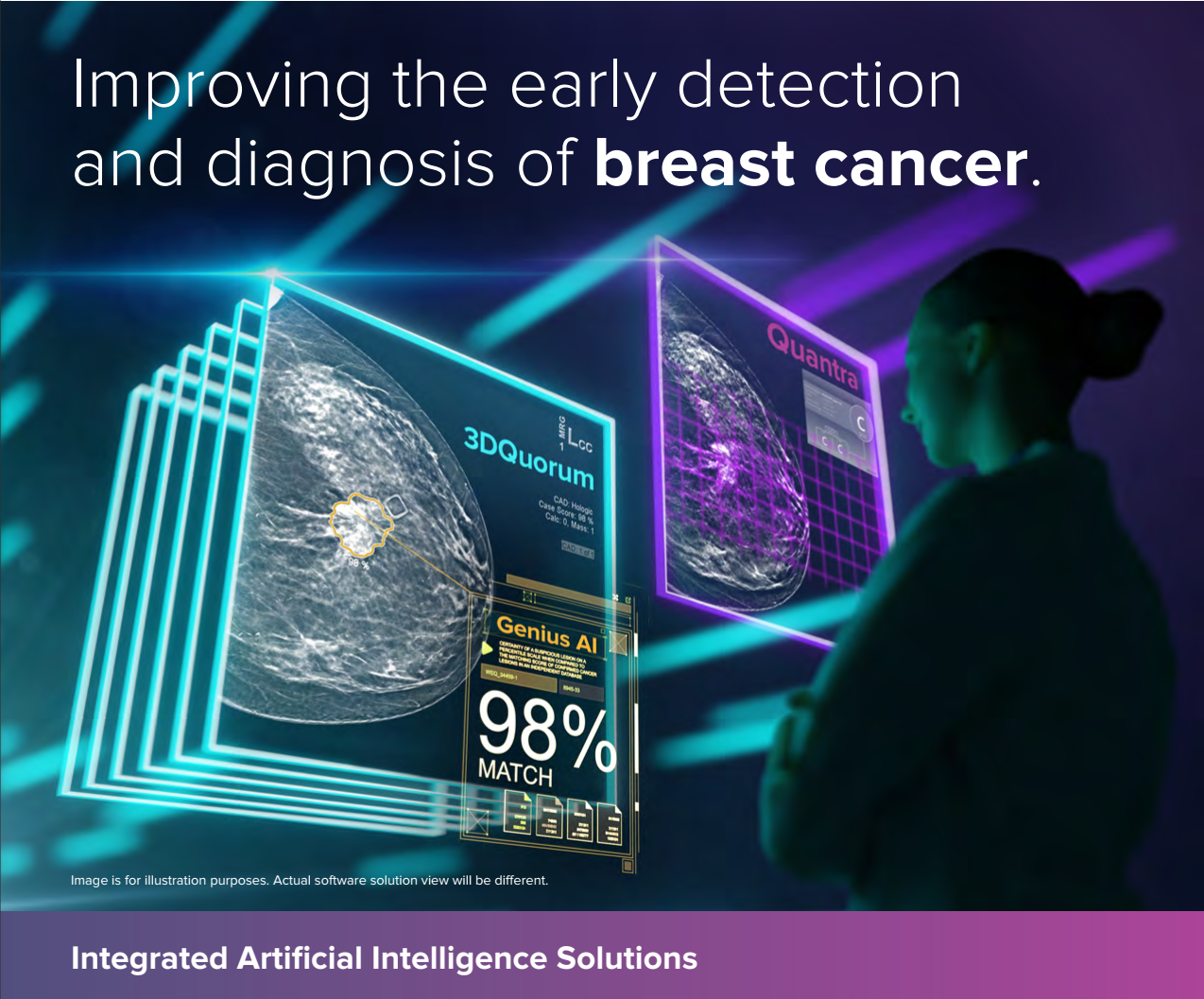 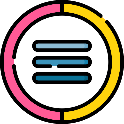 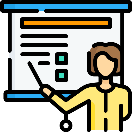 تکنولوژی های جدید ماموگرافی
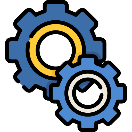 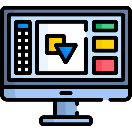 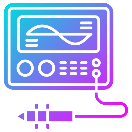 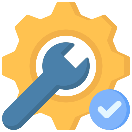 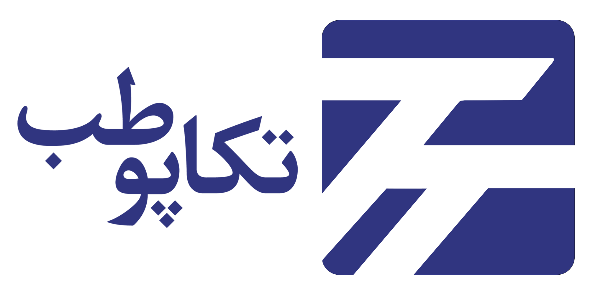 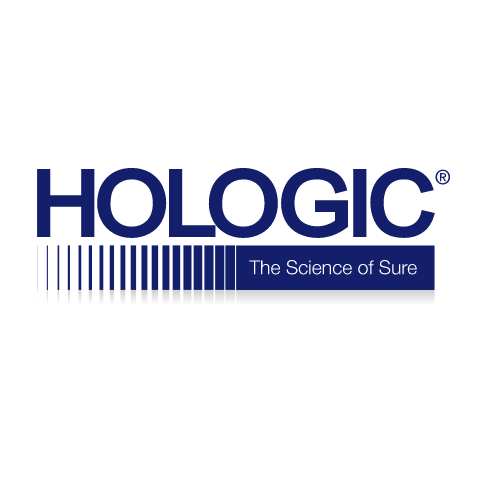 تکنولوژی های جدید ماموگرافی
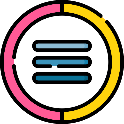 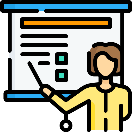 یکی از فنآوری های نوین در دستگاه ماموگرافی Hologic استفاده از قابلیت هوش مصنوعی برای تشخیص توده های مشکوک به سرطان می باشد.
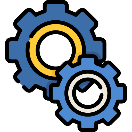 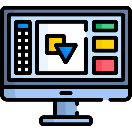 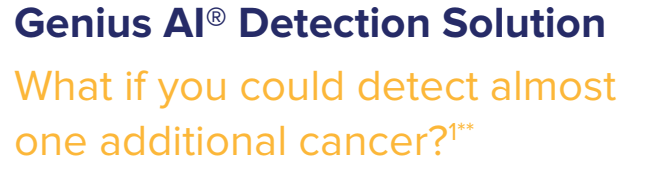 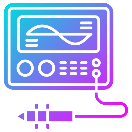 این فنآوری هم اکنون در دستگاه های ماموگرافی به صورت یک option موجود می باشد.
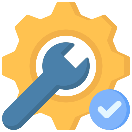 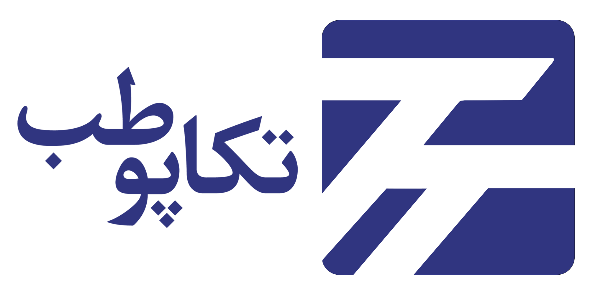 تکنولوژی های جدید ماموگرافی
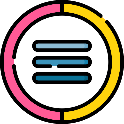 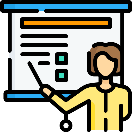 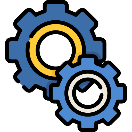 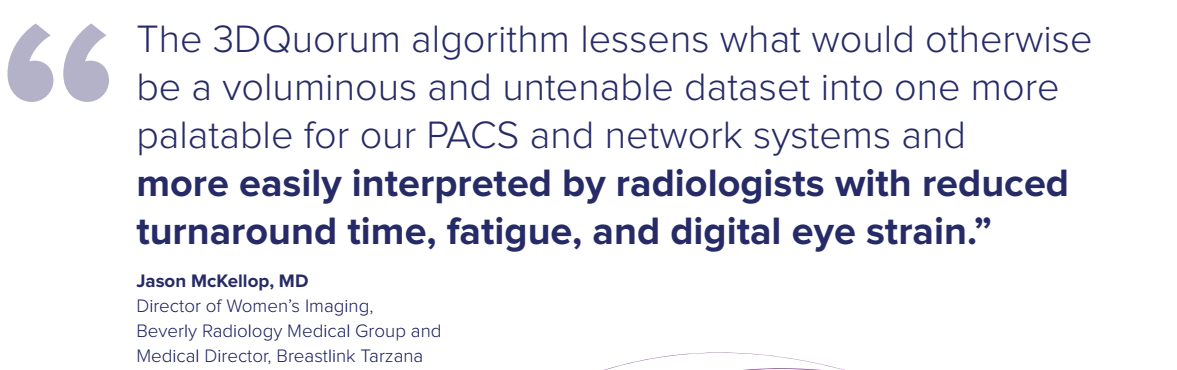 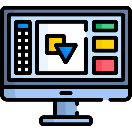 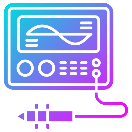 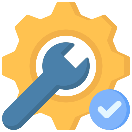 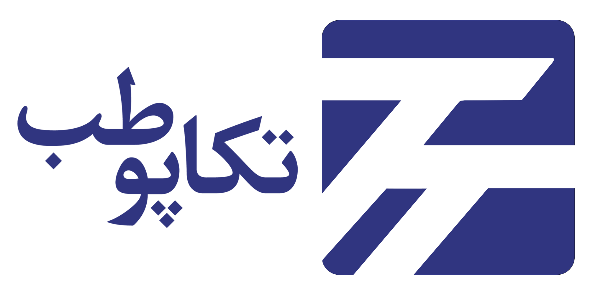 تکنولوژی های جدید ماموگرافی
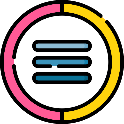 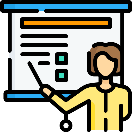 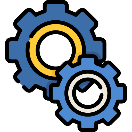 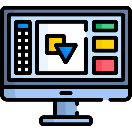 Contrast Enhanced Mammography (CEM) powered by I-View 2.0™ Software
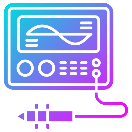 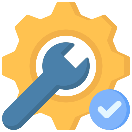 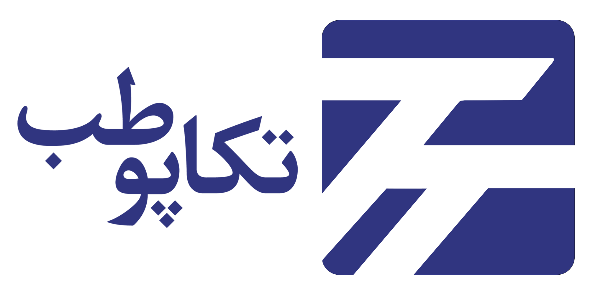 تکنولوژی های جدید ماموگرافی
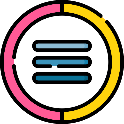 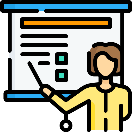 Contrast Enhanced Mammography (CEM)
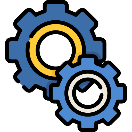 Contrast-enhanced mammography (CEM) uses IV injection of a dye containing iodine (as is used in CT) in combination with a standard digital mammogram.
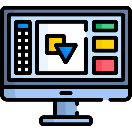 CEM is FDA-approved for diagnostic breast imaging, and is proven effective in looking at the extent of cancer in women with newly diagnosed breast cancer, to check a cancer’s response to chemotherapy before surgery, and to assess breast symptoms, or abnormalities seen on standard mammograms.
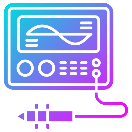 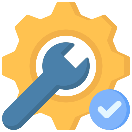 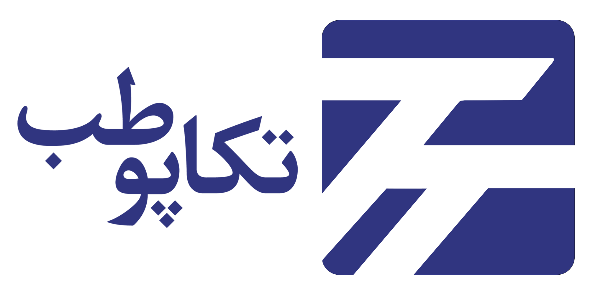 تکنولوژی های جدید ماموگرافی
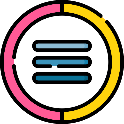 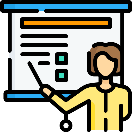 Contrast Enhanced Mammography (CEM)
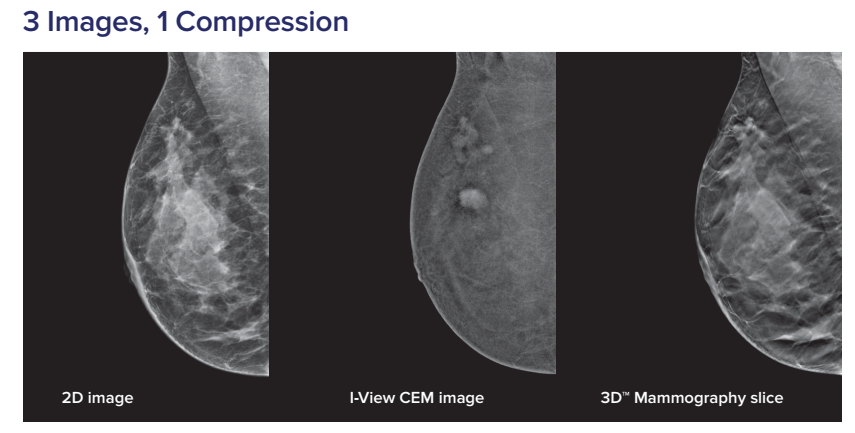 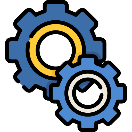 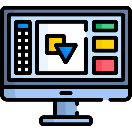 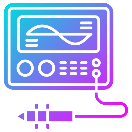 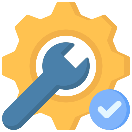 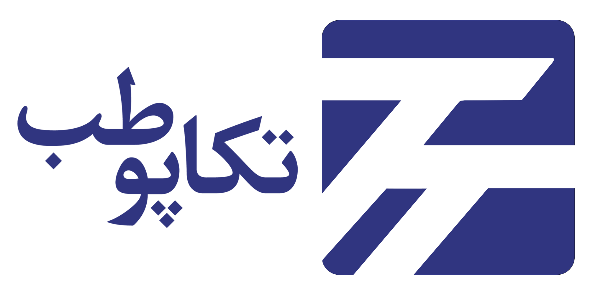 تکنولوژی های جدید ماموگرافی
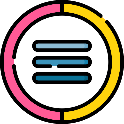 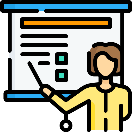 Contrast Enhanced Mammography (CEM)
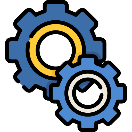 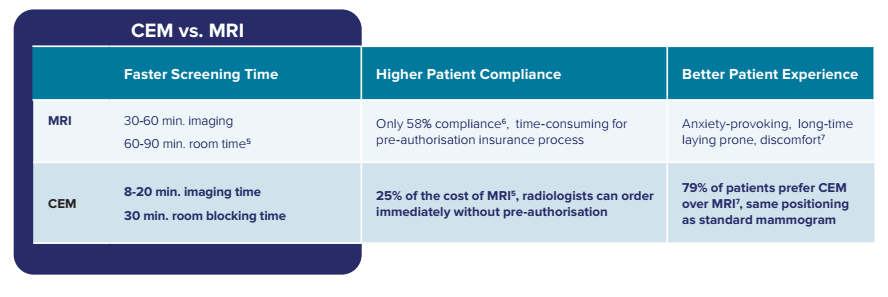 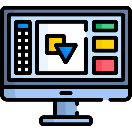 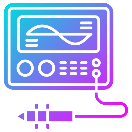 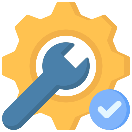 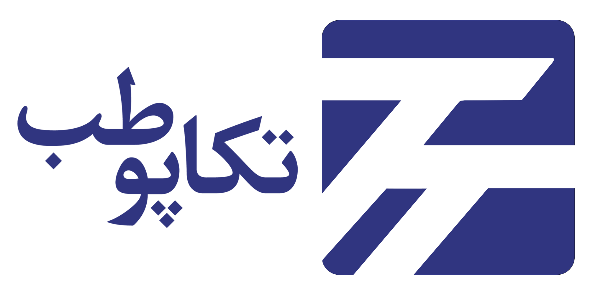 تکنولوژی های جدید ماموگرافی
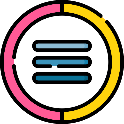 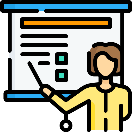 Contrast Enhanced Mammography (CEM)
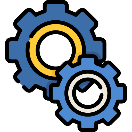 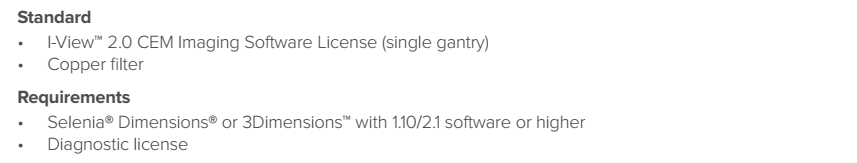 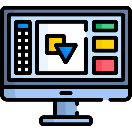 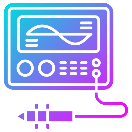 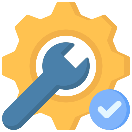 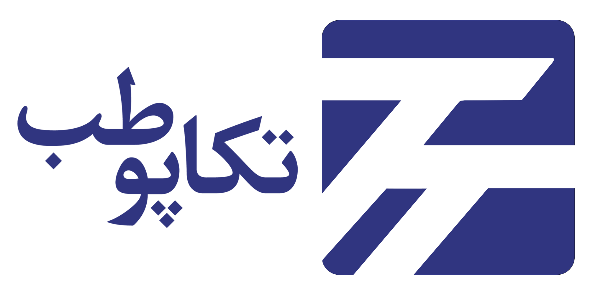 تکنولوژی های جدید ماموگرافی
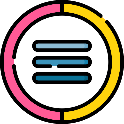 Contrast Enhanced Mammography (CEM)
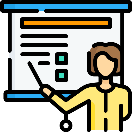 Site preparation
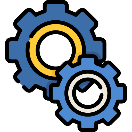 Your medical physicist must perform the necessary testing for CEM
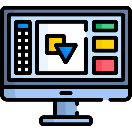 Obtain a portable power injector with contrast material
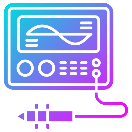 A chair for the patient – comfort for administration of contrast
For the imaging portion, the patient may stand or sit
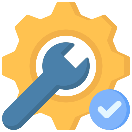 Protocol for the procedure is determined by the Radiologist
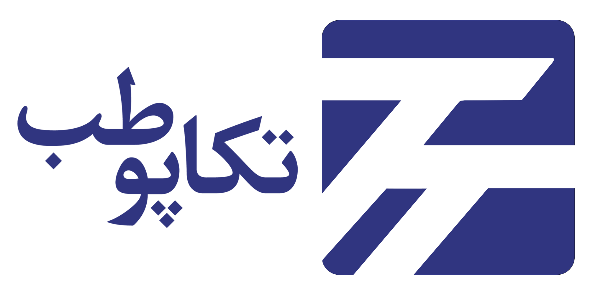 تکنولوژی های جدید ماموگرافی
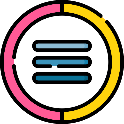 Contrast Enhanced Mammography (CEM)
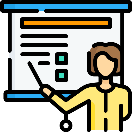 Quality Control Tests for I-View™ procedure
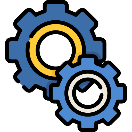 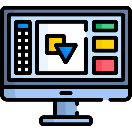 Required weekly
CEM Gain Calibration
One additional Gain Calibration (Detector Flat Field Calibration)
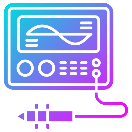 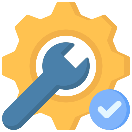 Required weekly
For the copper filter
One additional view during the Artifact Evaluation
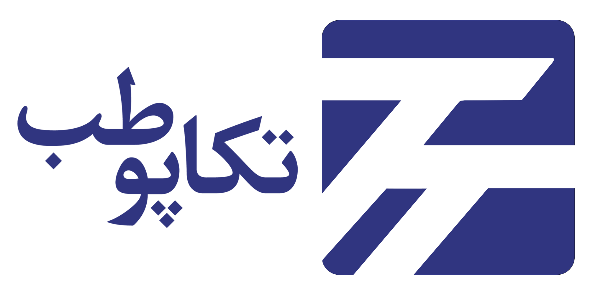 Thank you for your attention
If you need any further information, Please contact us
Tel: +982188811106
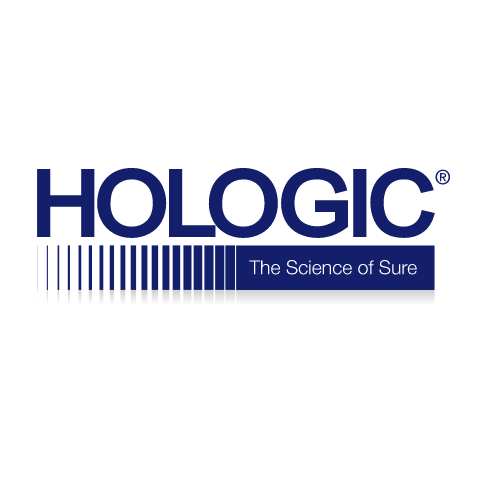 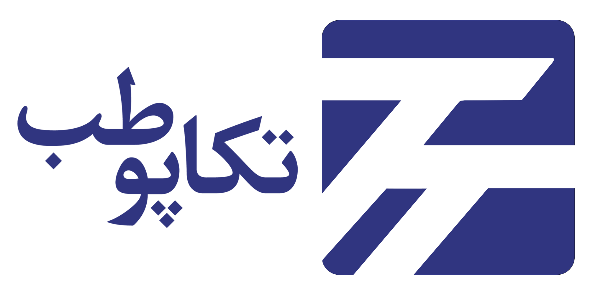